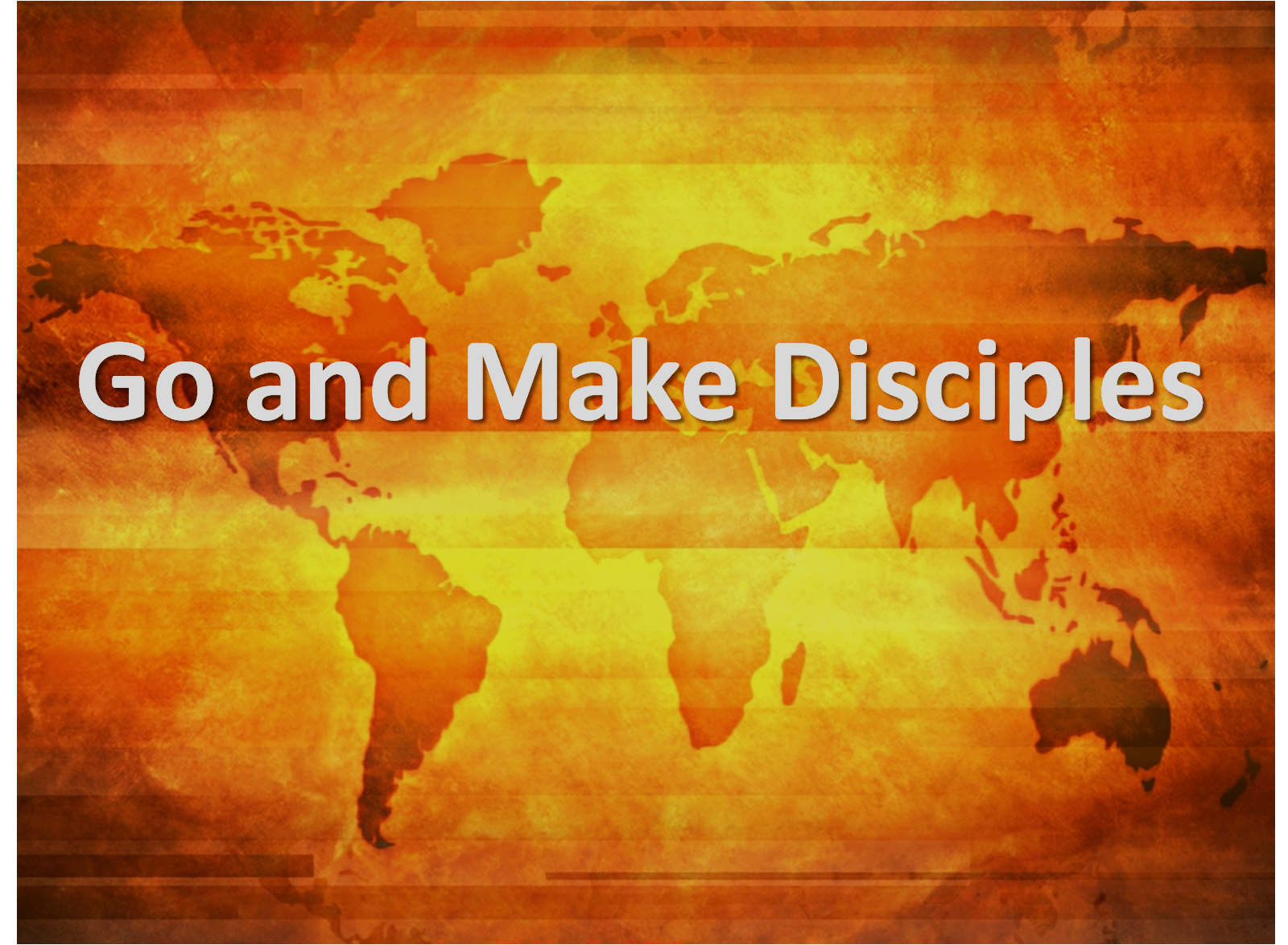 A Passion For the LostRomans 10:1-15
Bethel Community Church
Dr. Paul Jorden, Associate Pastor
A Passion For the Lost
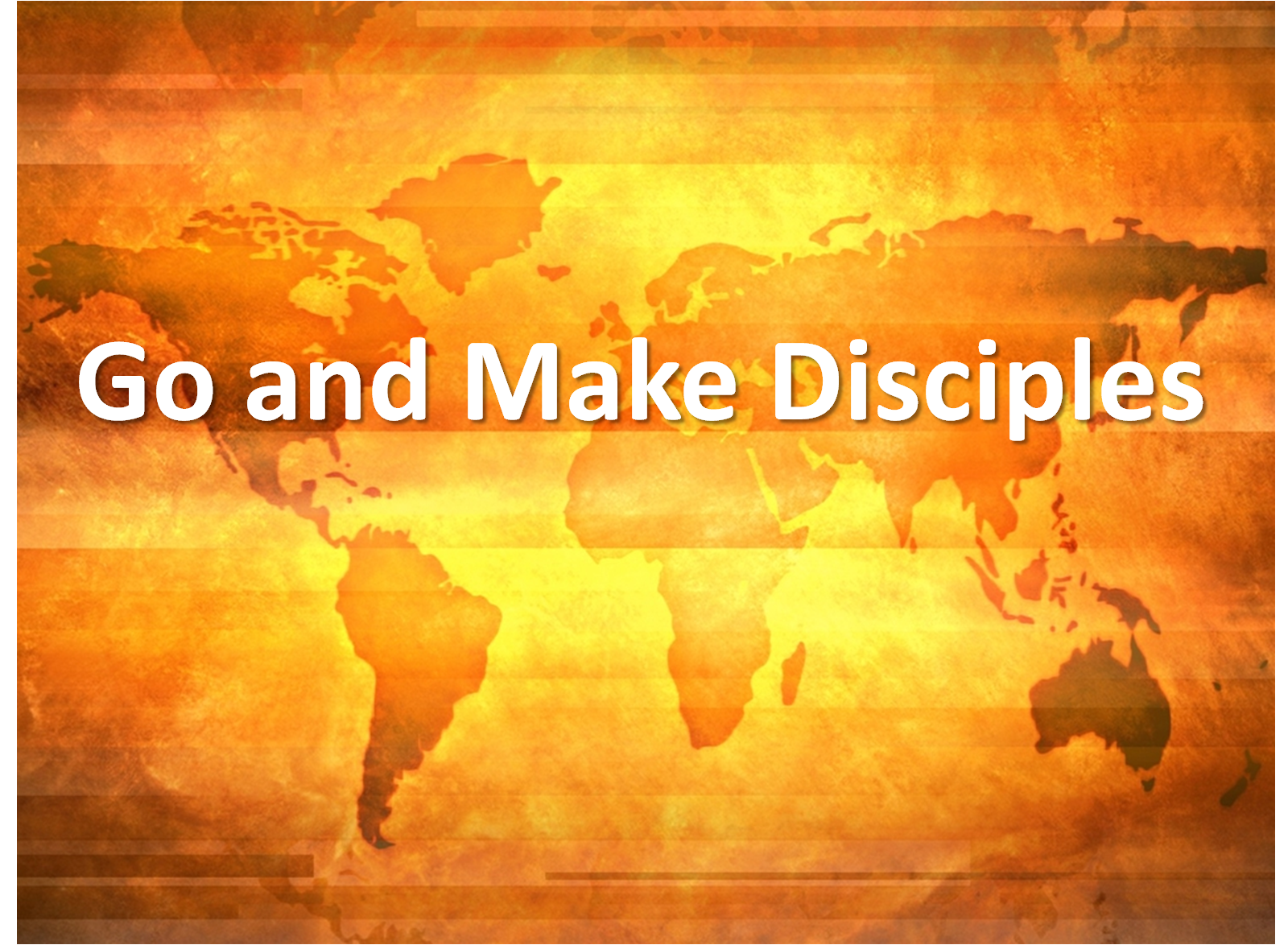 Mission Sunday
A Passion For the Lost
Romans 10:1-17 Brothers, my heart's desire and prayer to God for them is that they may be saved. 2 For I bear them witness that they have a zeal for God, but not according to knowledge. 3 For, being ignorant of the righteousness of God, and seeking to establish their own, they did not submit to God's righteousness. 4 For Christ is the end of the law for righteousness to everyone who believes. 5 For Moses writes about the righteousness that is based on the law, that the person who does the commandments shall live by them. -
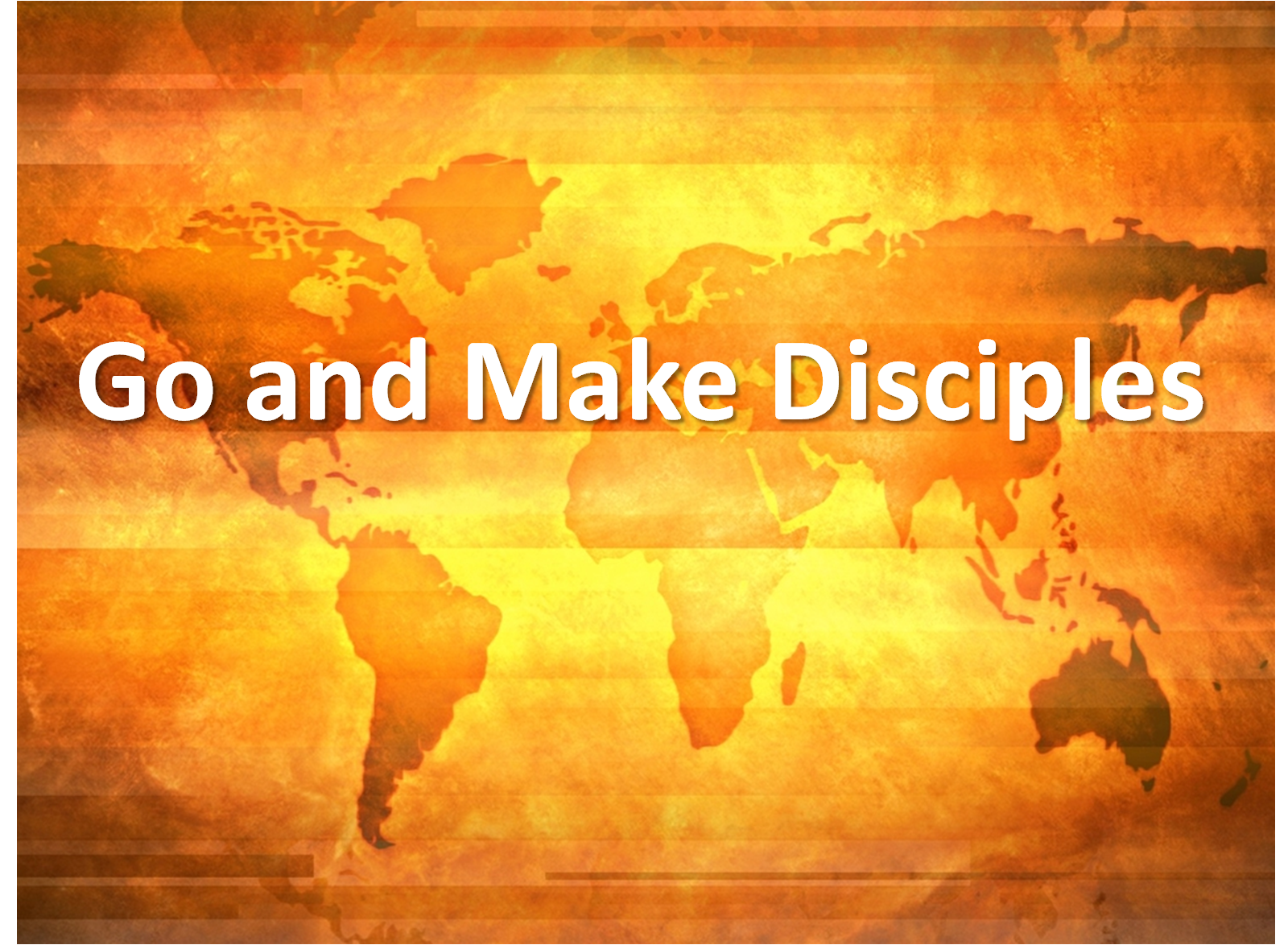 Mission Sunday
A Passion For the Lost
6 But the righteousness based on faith says, “Do not say in your heart, ‘Who will ascend into heaven?’” (that is, to bring Christ down) 7 “or ‘Who will descend into the abyss?’” (that is, to bring Christ up from the dead). 8 But what does it say? “The word is near you, in your mouth and in your heart” (that is, the word of faith that we proclaim); 9 because, if you confess with your mouth that Jesus is Lord and believe in your heart that God raised him from the dead, you will be saved. -
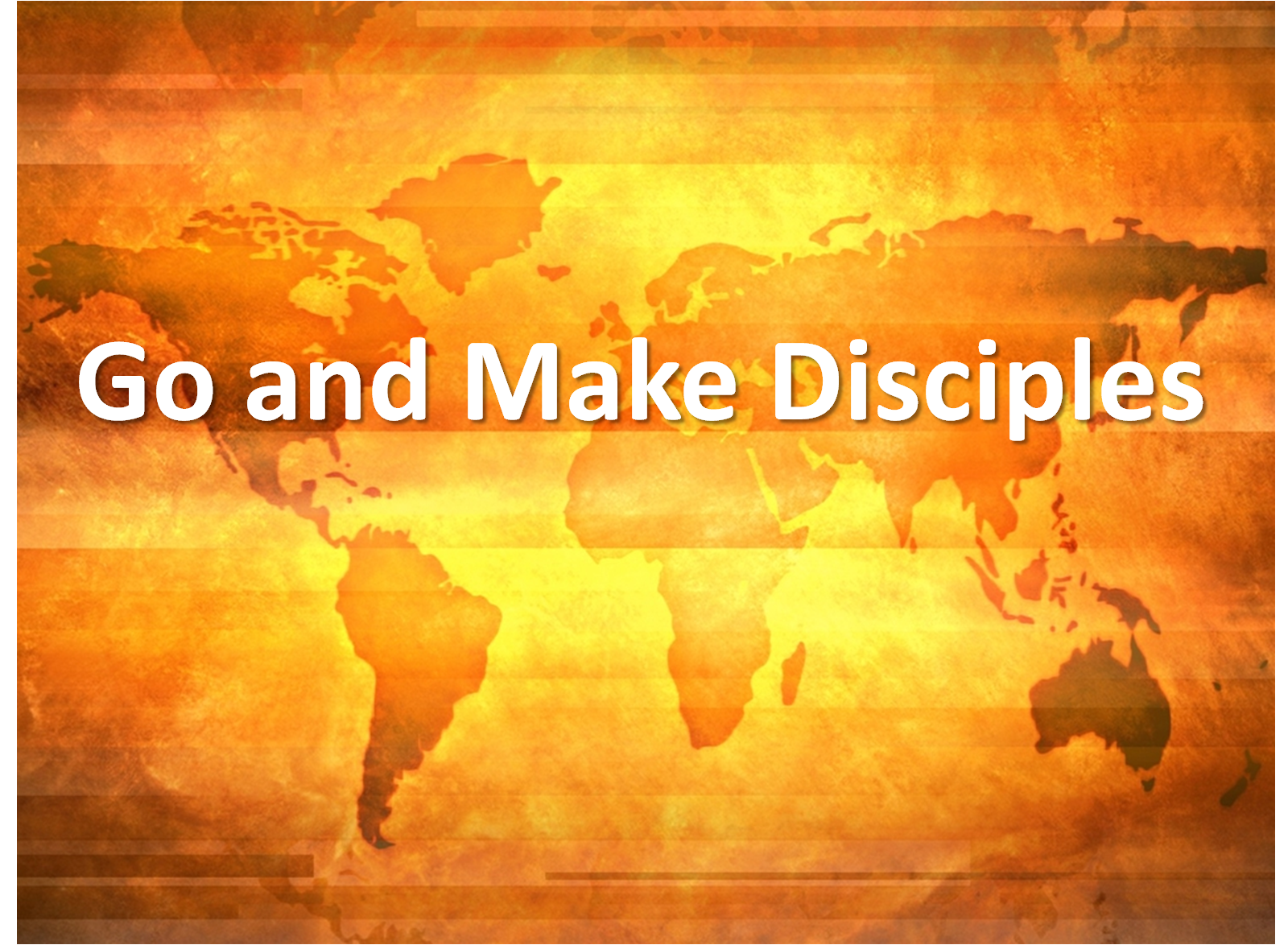 Mission Sunday
A Passion For the Lost
10 For with the heart one believes and is justified, and with the mouth one confesses and is saved. 11 For the Scripture says, “Everyone who believes in him will not be put to shame.” 12 For there is no distinction between Jew and Greek; for the same Lord is Lord of all, bestowing his riches on all who call on him. 13 For “everyone who calls on the name of the Lord will be saved.” -
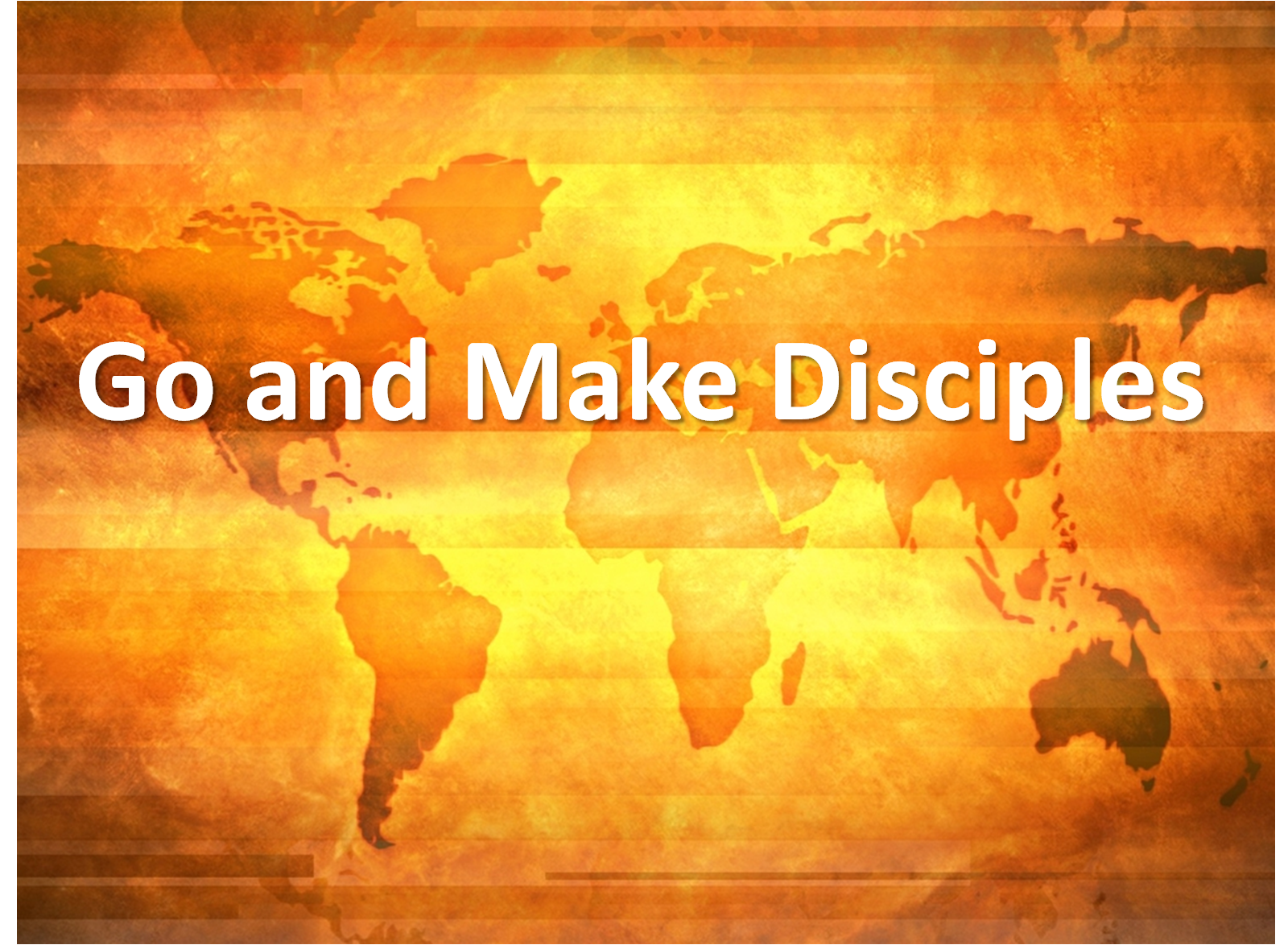 Mission Sunday
A Passion For the Lost
14 How then will they call on him in whom they have not believed? And how are they to believe in him of whom they have never heard? And how are they to hear without someone preaching? 15 And how are they to preach unless they are sent? As it is written, “How beautiful are the feet of those who preach the good news!” 16 But they have not all obeyed the gospel. For Isaiah says, “Lord, who has believed what he has heard from us?” 17 So faith comes from hearing, and hearing through the word of Christ.  (ESV)
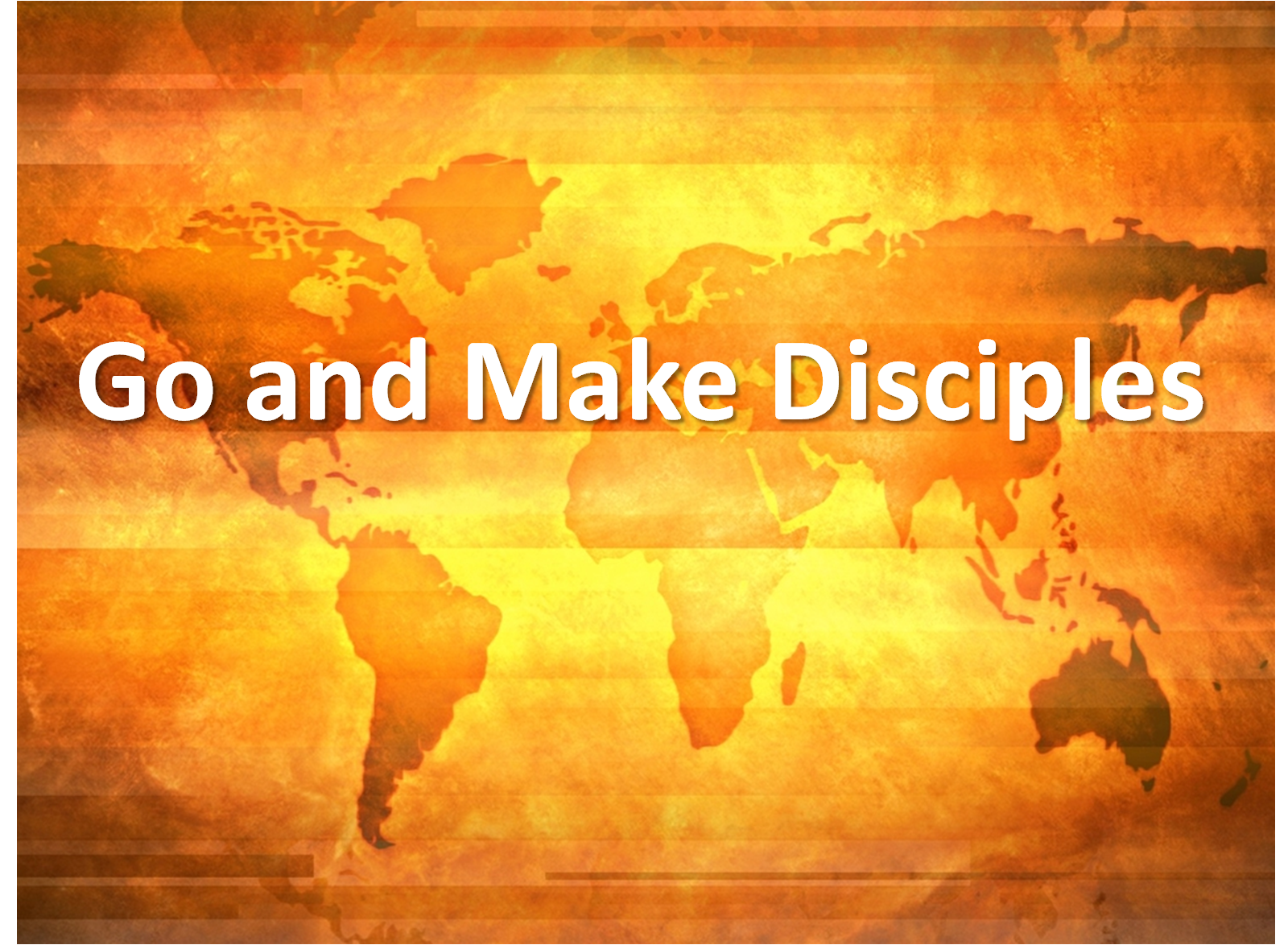 Mission Sunday
A Passion For the Lost
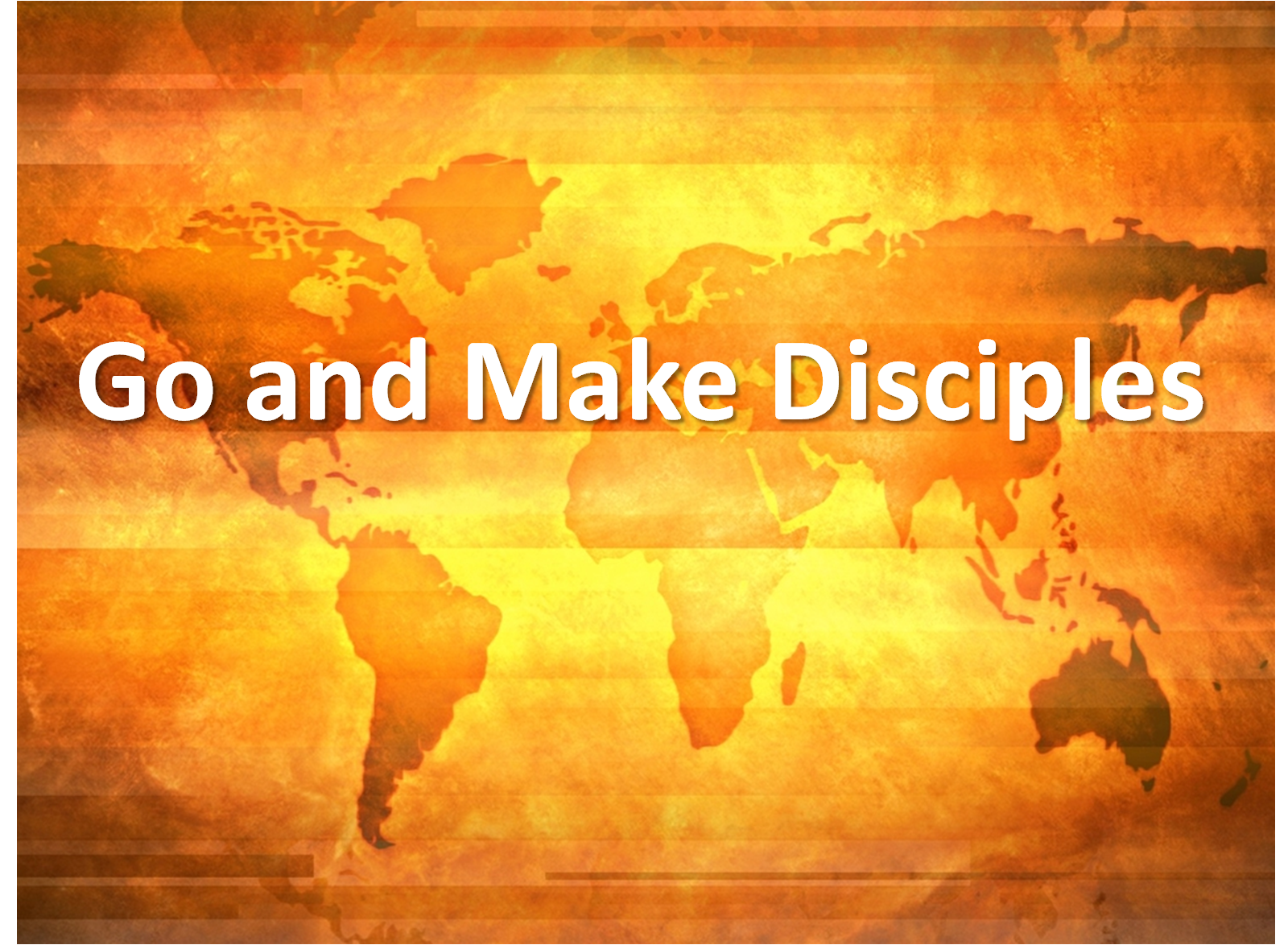 Mission Sunday
A Passion For the Lost
God’s messengers need to cultivate a passion for lost people.
A. The Apostle Paul’s heart’s desire and prayer was for the salvation of unbelievers.
1 Brothers, my heart's desire and prayer to God for them is that they may be saved... 11 …“Everyone who believes in him will not be put to shame.” 12 For there is no distinction between Jew and Greek; for the same Lord is Lord of all, bestowing his riches on all who call on him.
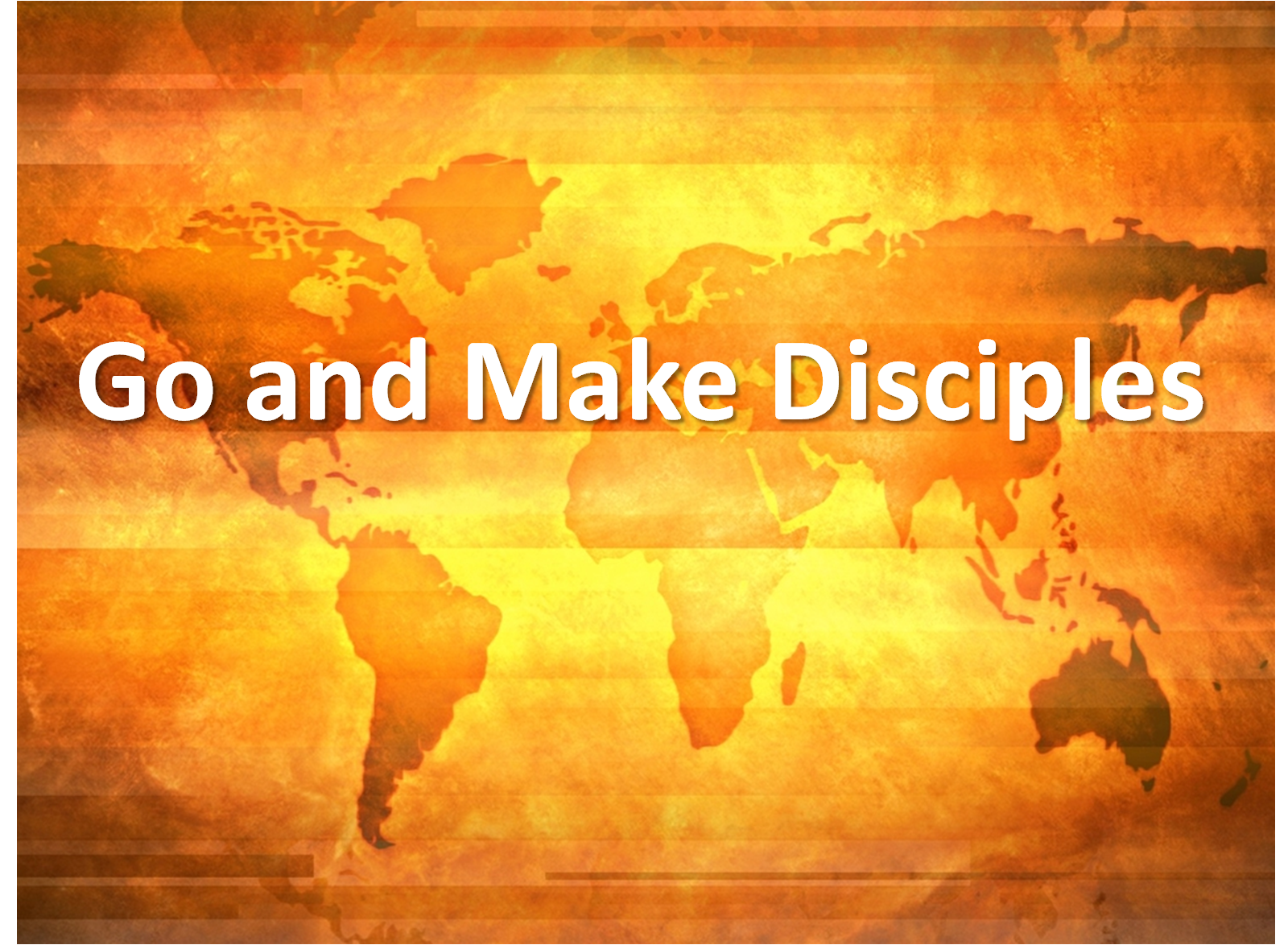 Mission Sunday
A Passion For the Lost
God’s messengers need to cultivate a passion for lost people.
B. The Apostle Paul explains why people are lost.
- Religious activity without knowledge is futile.
2 For I bear them witness that they have a zeal for God, but not according to knowledge.
Galatians 1:14 And I was advancing in Judaism beyond many of my own age among my people, so extremely zealous was I for the traditions of my fathers.
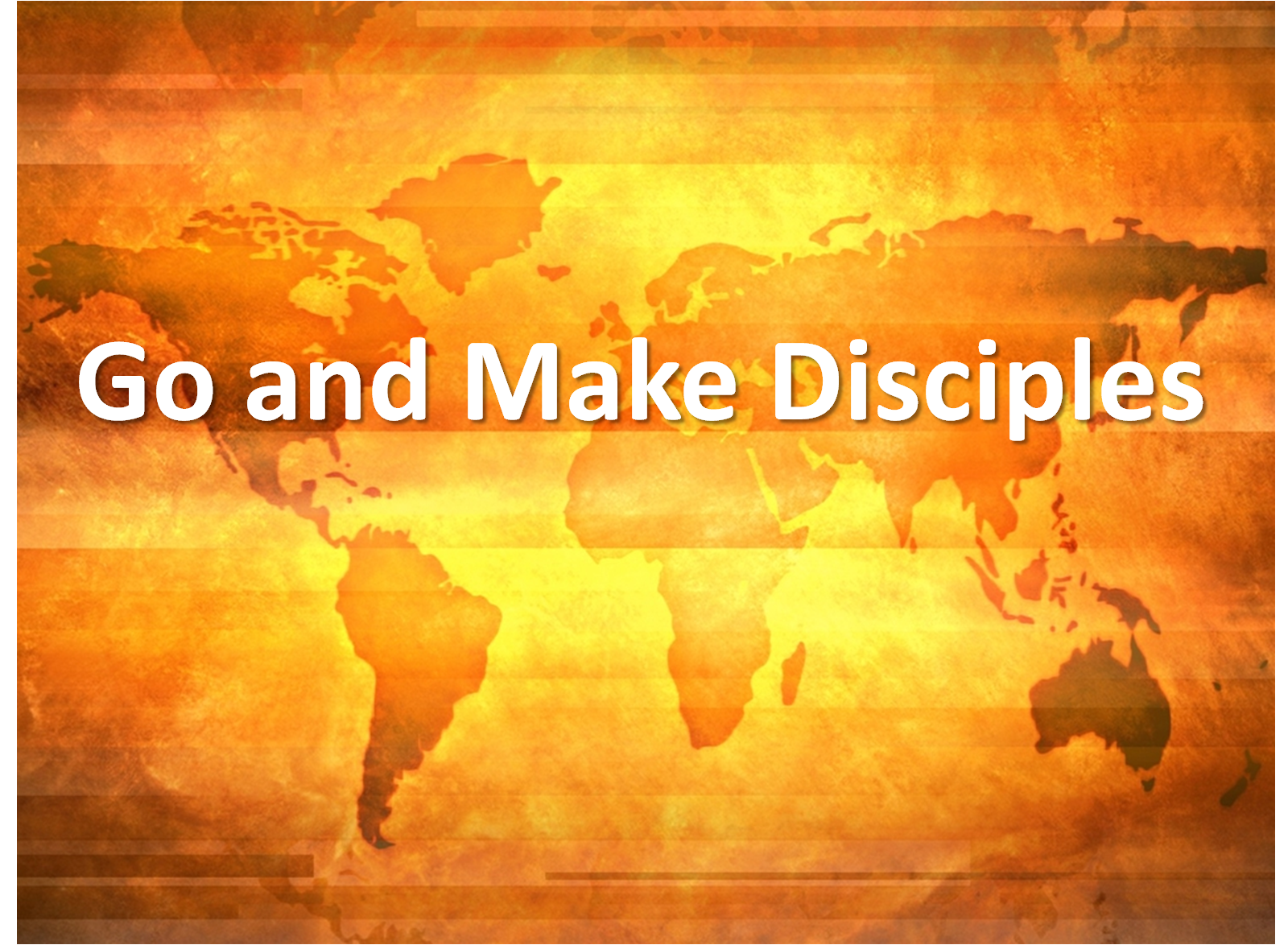 Mission Sunday
A Passion For the Lost
God’s messengers need to cultivate a passion for lost people.
B. The Apostle Paul explains why people are lost.
- Religion without a relationship does not impress God.
3 For, being ignorant of the righteousness of God, and seeking to establish their own, they did not submit to God's righteousness… 21 But of Israel he says, “All day long I have held out my hands to a disobedient and contrary people.”
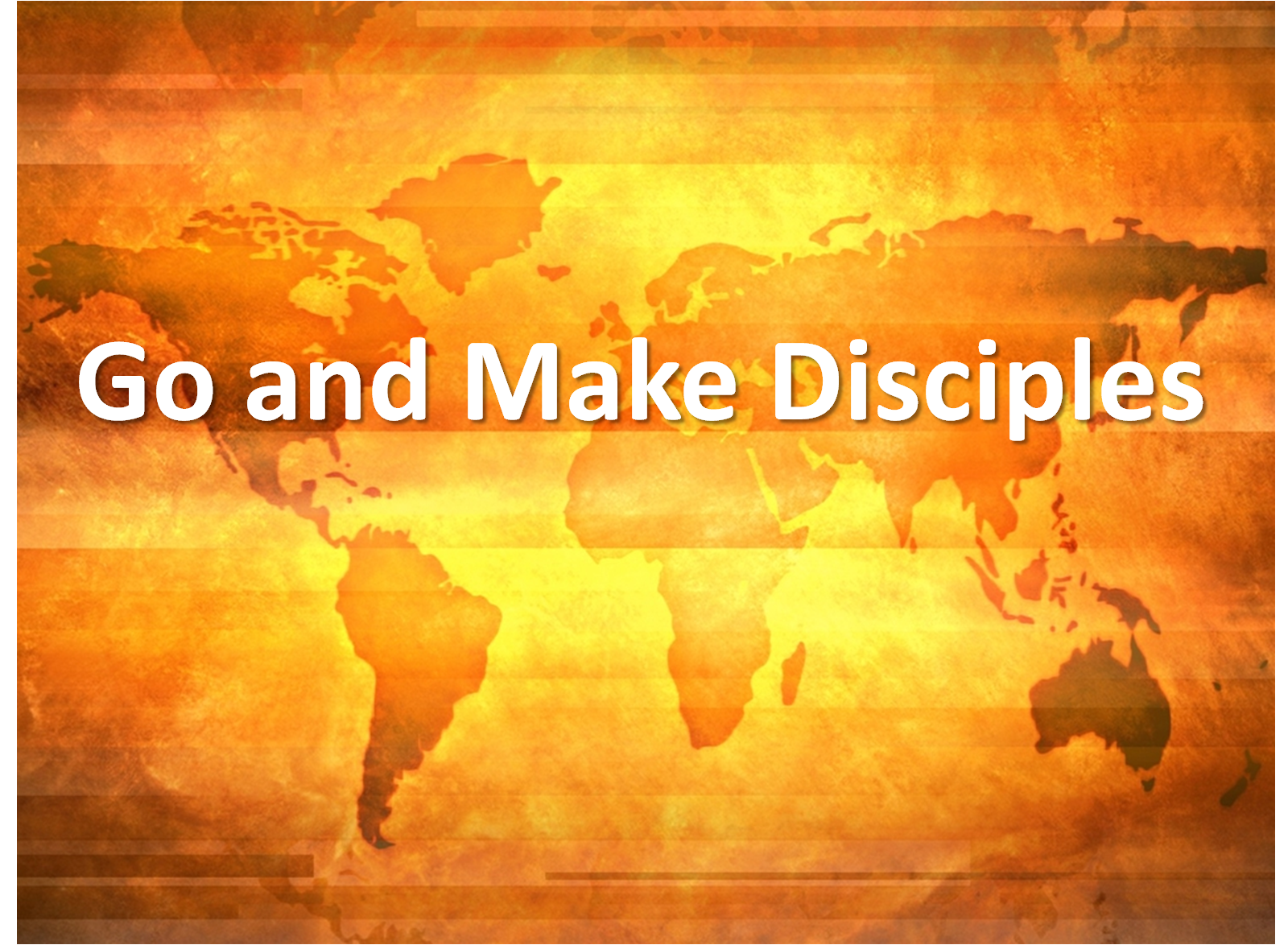 Mission Sunday
A Passion For the Lost
God’s messengers need to cultivate a passion for lost people.
B. The Apostle Paul explains why people are lost.
- Religion without a relationship does not impress God.
Philippians 3:8-9 Indeed, I count everything as loss because of the surpassing worth of knowing Christ Jesus my Lord. For his sake I have suffered the loss of all things and count them as rubbish, in order that I may gain Christ -
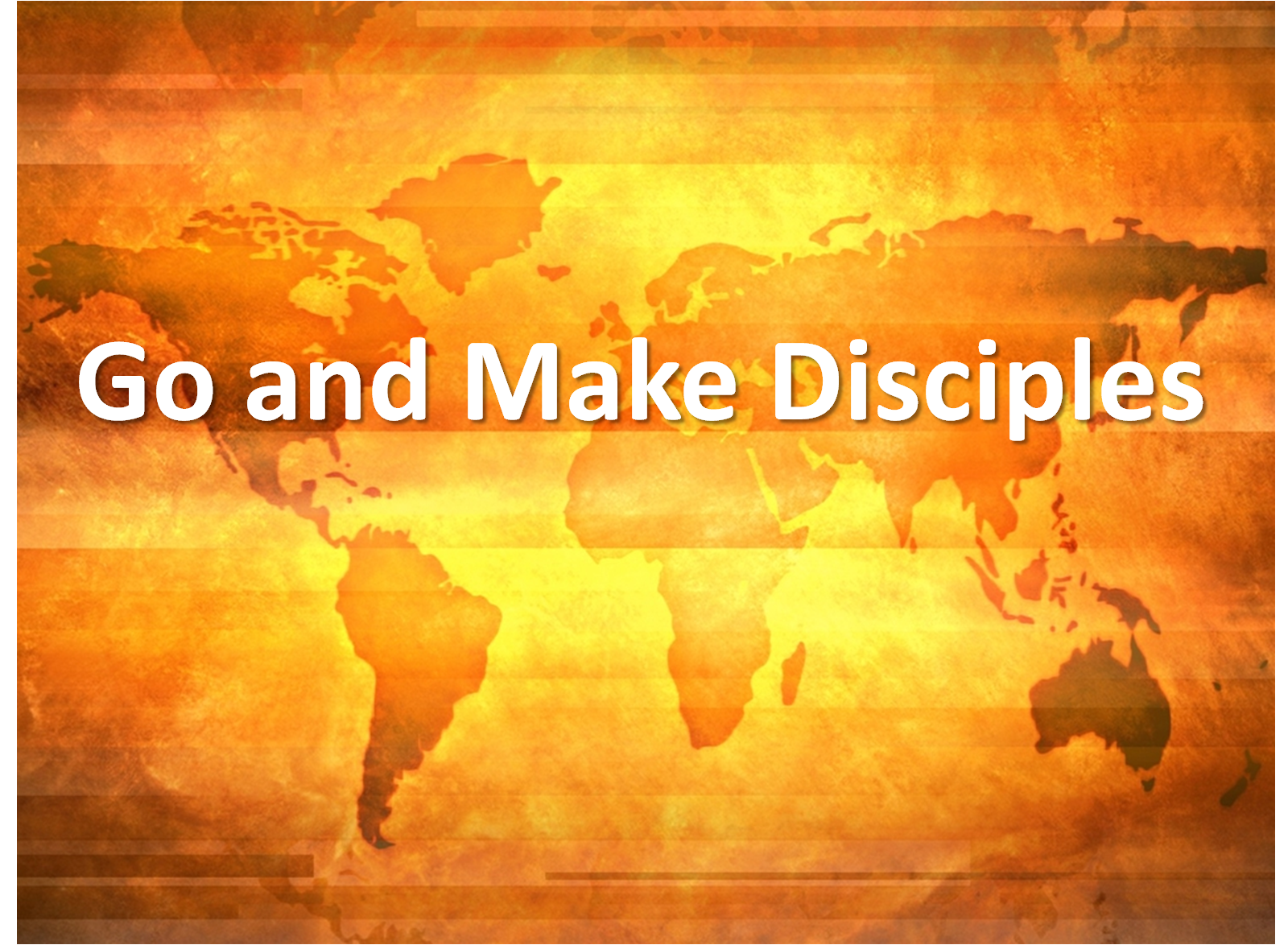 Mission Sunday
A Passion For the Lost
God’s messengers need to cultivate a passion for lost people.
B. The Apostle Paul explains why people are lost.
- Religion without a relationship does not impress God.
9 and be found in him, not having a righteousness of my own that comes from the law, but that which comes through faith in Christ, the righteousness from God that depends on faith
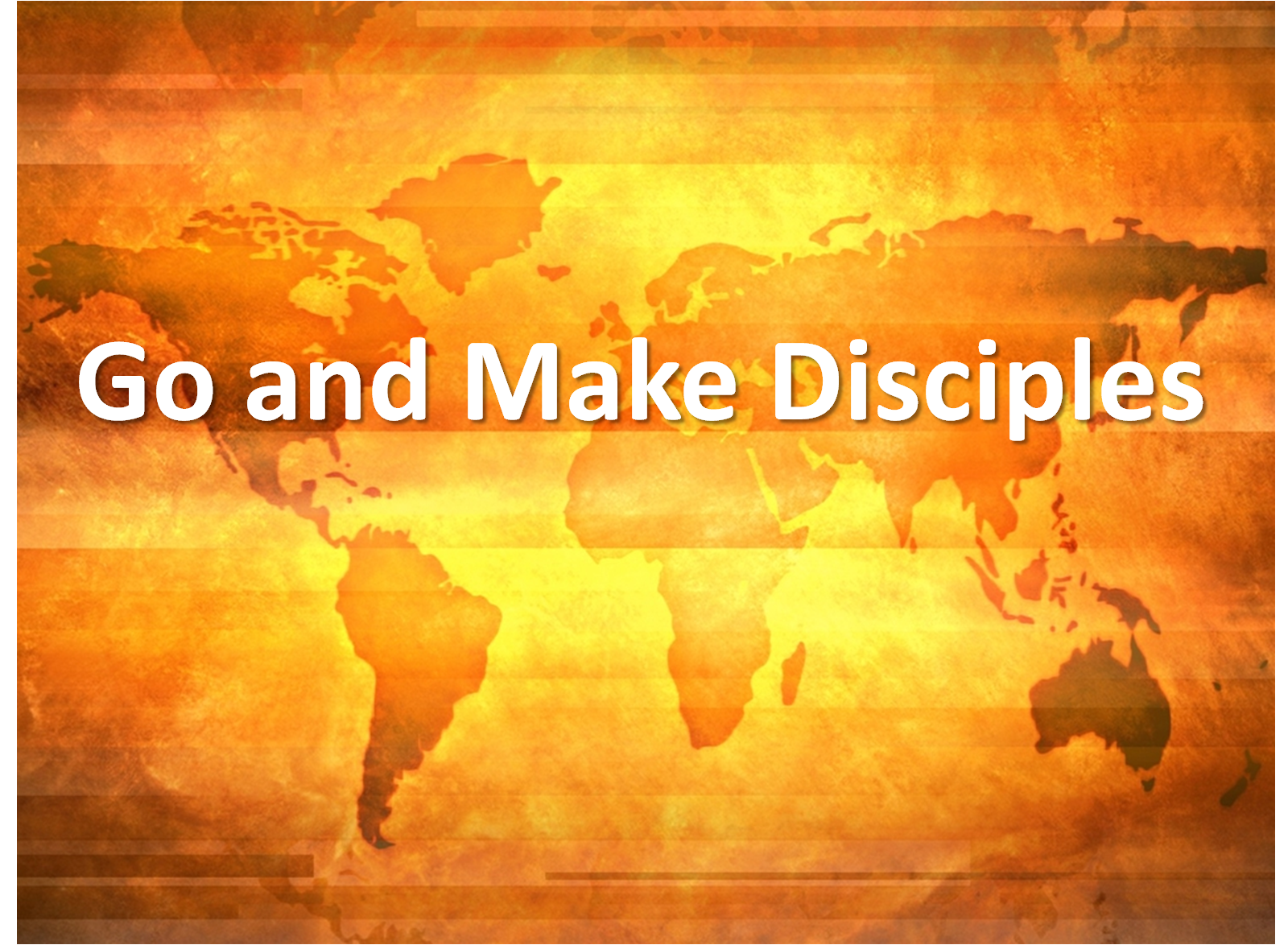 Mission Sunday
A Passion For the Lost
God’s messengers need to cultivate a passion for lost people.
B. The Apostle Paul explains why people are lost.
- Goodness without godliness is worthless.
4 For Christ is the end of the law for righteousness to everyone who believes. 5 For Moses writes about the righteousness that is based on the law, that the person who does the commandments shall live by them.
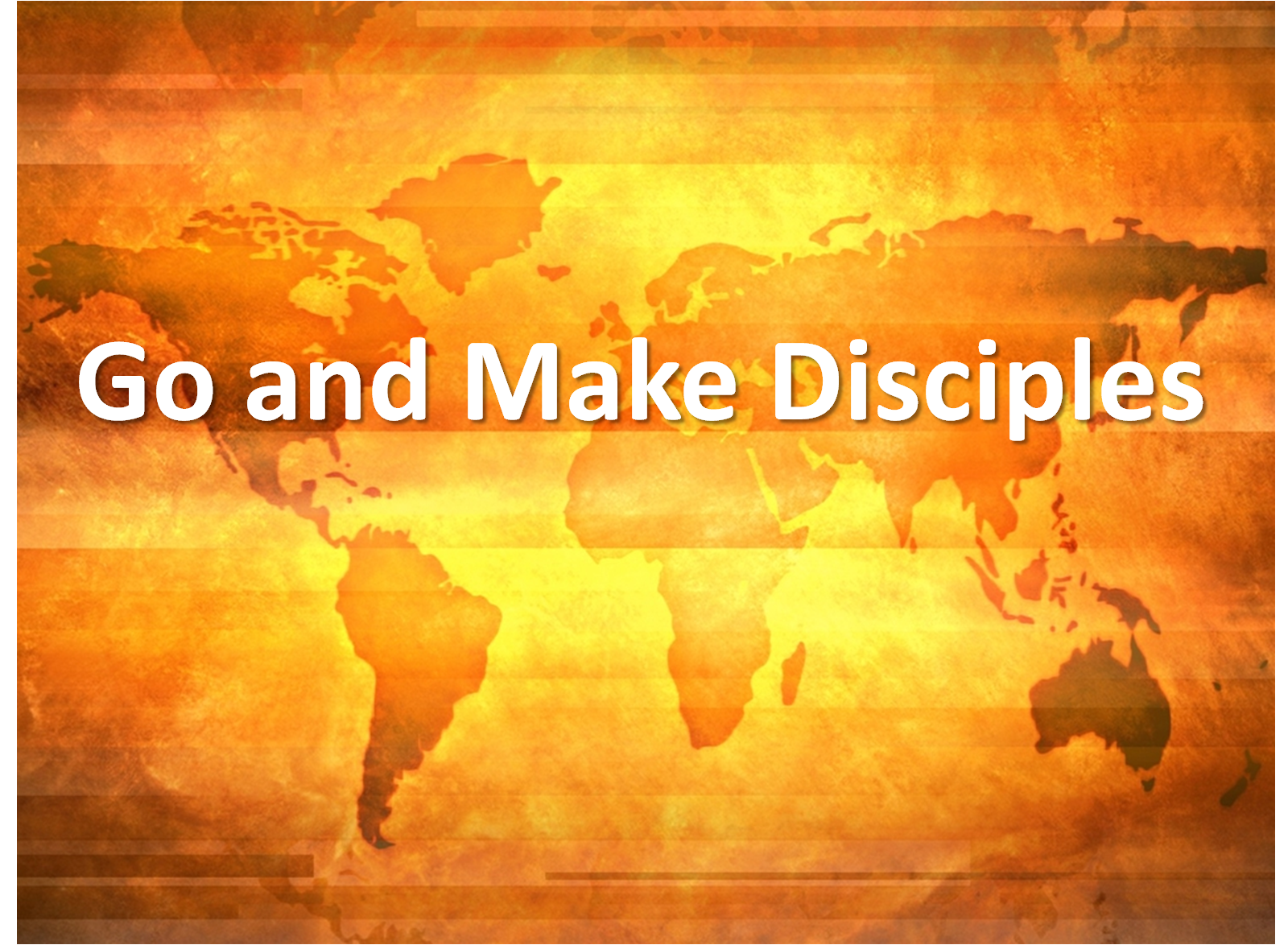 Mission Sunday
A Passion For the Lost
God’s messengers need to cultivate a passion for lost people.
B. The Apostle Paul explains why people are lost.
- Goodness without godliness is worthless.
Matthew 5:17 “Do not think that I have come to abolish the Law or the Prophets; I have not come to abolish them but to fulfill them.
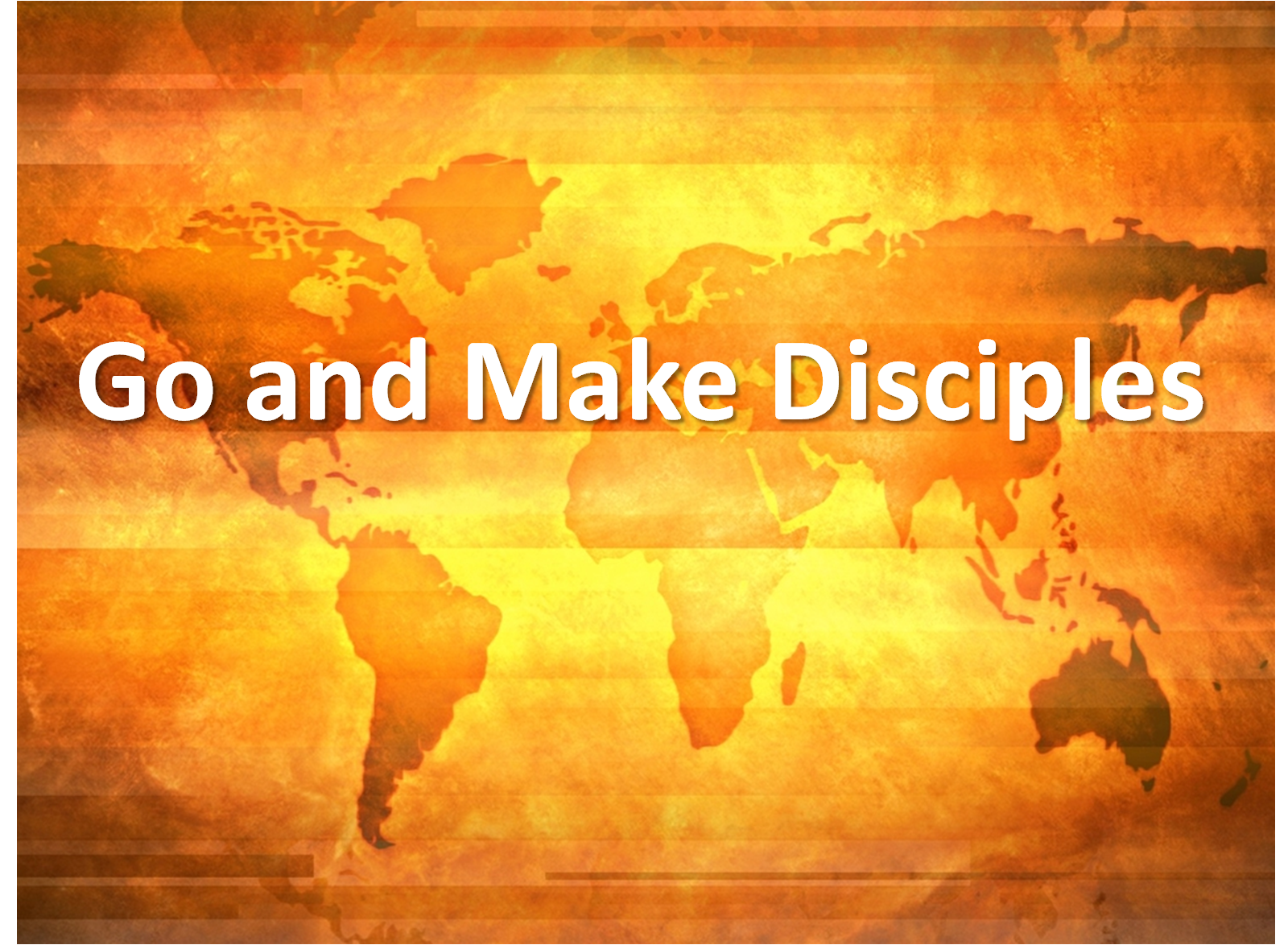 Mission Sunday
A Passion For the Lost
God’s messengers need to cultivate a passion for lost people.
B. The Apostle Paul explains why people are lost.
- Goodness without godliness is worthless.
Galatians 3:24 So then, the law was our guardian until Christ came, in order that we might be justified by faith.
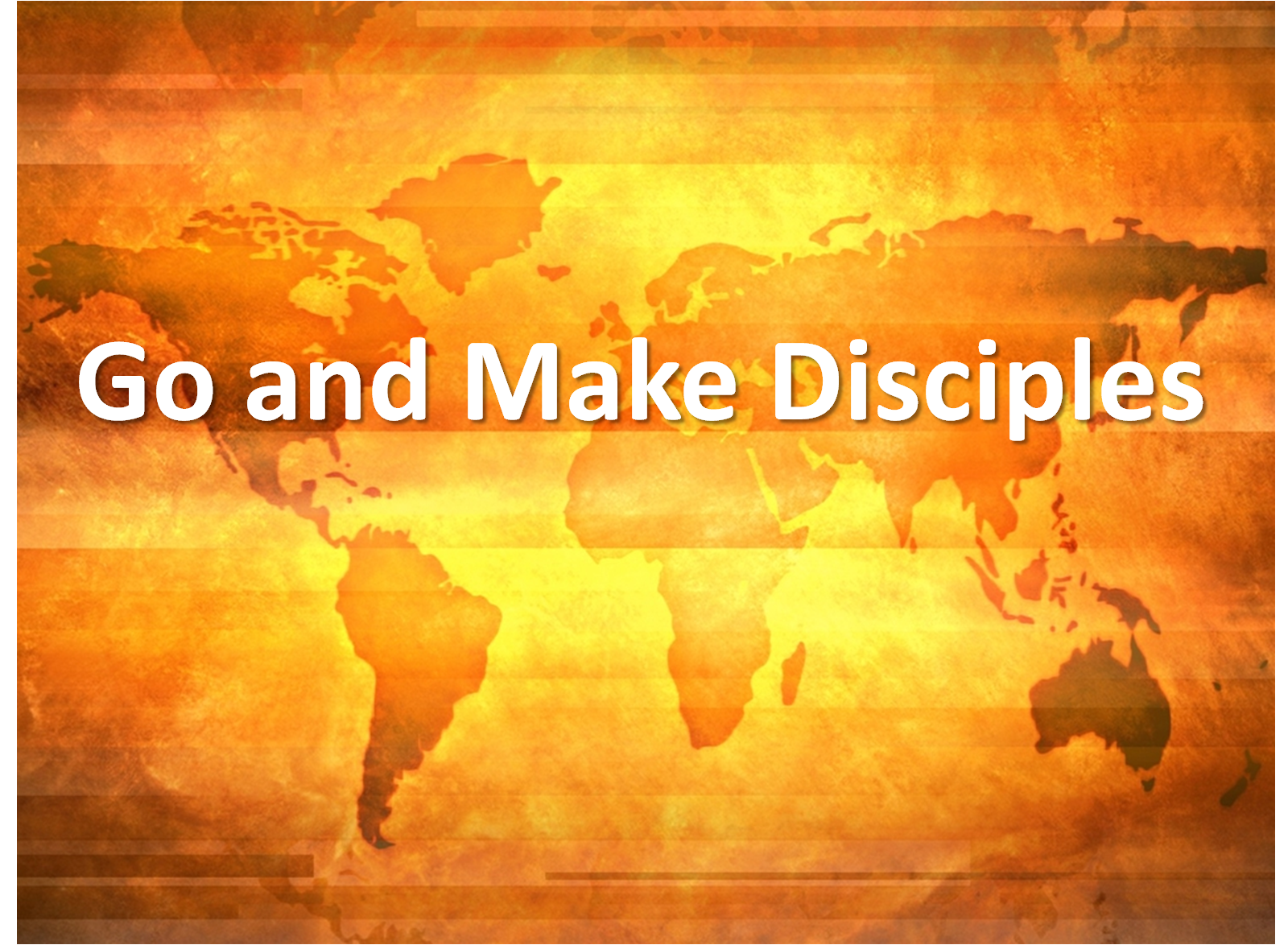 Mission Sunday
A Passion For the Lost
God’s messengers need to proclaim the Gospel to lost people.
A. The Word of God is near us.
6 But the righteousness based on faith says, “Do not say in your heart, ‘Who will ascend into heaven?’” (that is, to bring Christ down) 7 “or ‘Who will descend into the abyss?’” (that is, to bring Christ up from the dead). -
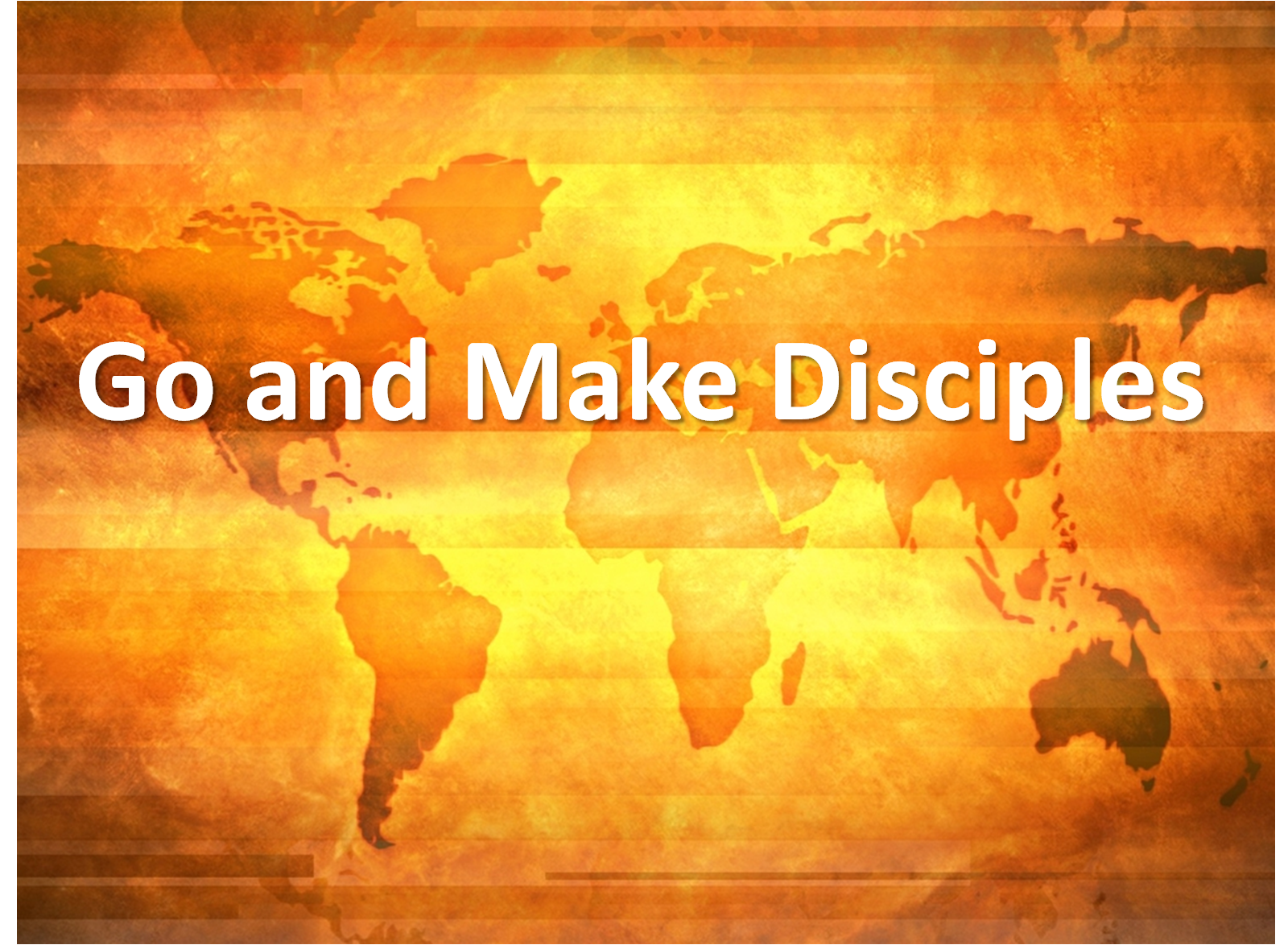 Mission Sunday
A Passion For the Lost
God’s messengers need to proclaim the Gospel to lost people.
A. The Word of God is near us.
8 But what does it say? “The word is near you, in your mouth and in your heart” (that is, the word of faith that we proclaim);
Colossians 1:25 of which I became a minister according to the stewardship from God that was given to me for you, to make the word of God fully known,
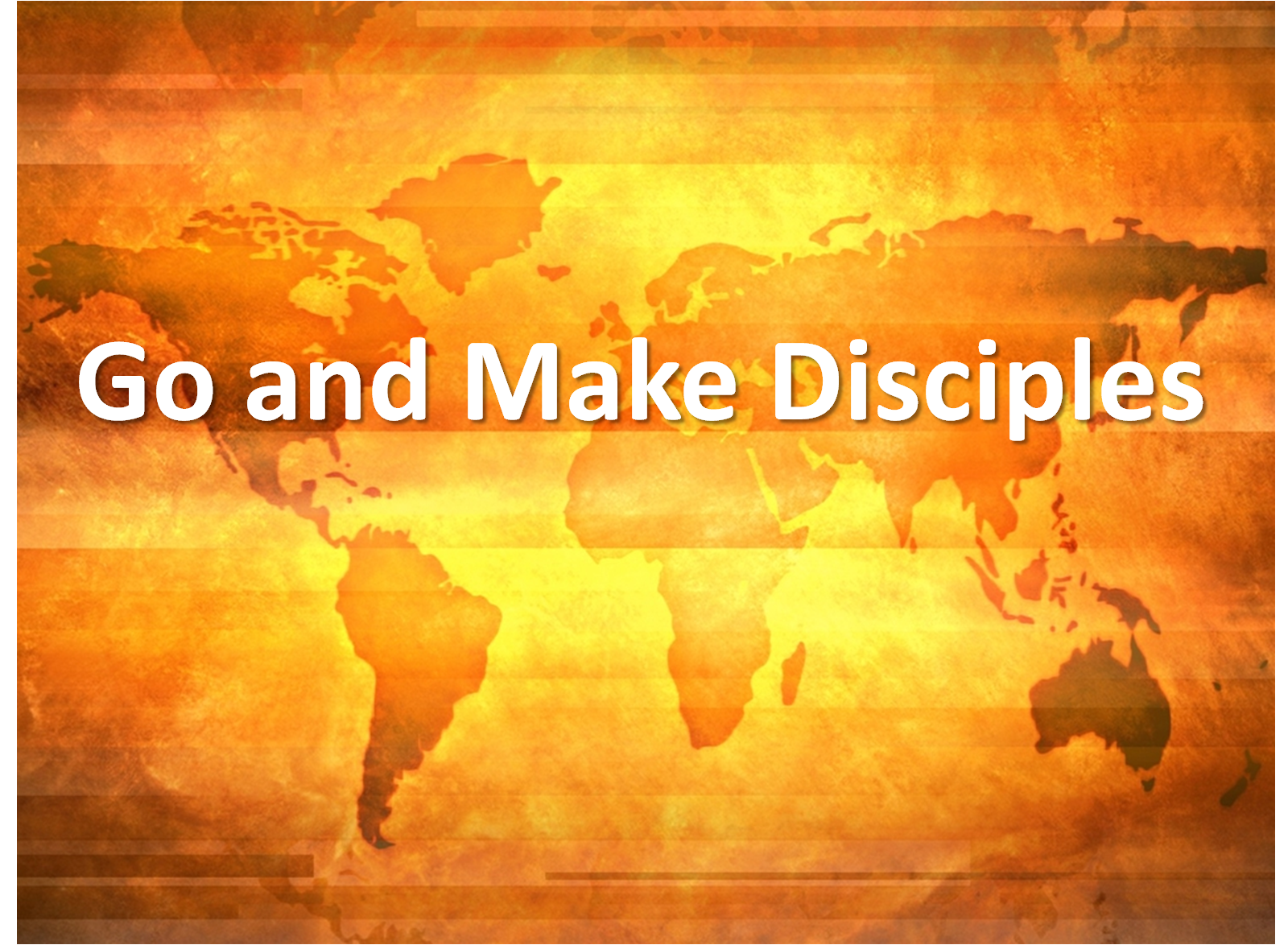 Mission Sunday
A Passion For the Lost
God’s messengers need to proclaim the Gospel to lost people.
B. The Gospel is a simple message.
9 because, if you confess with your mouth that Jesus is Lord and believe in your heart that God raised him from the dead, you will be saved. 10 For with the heart one believes and is justified, and with the mouth one confesses and is saved.
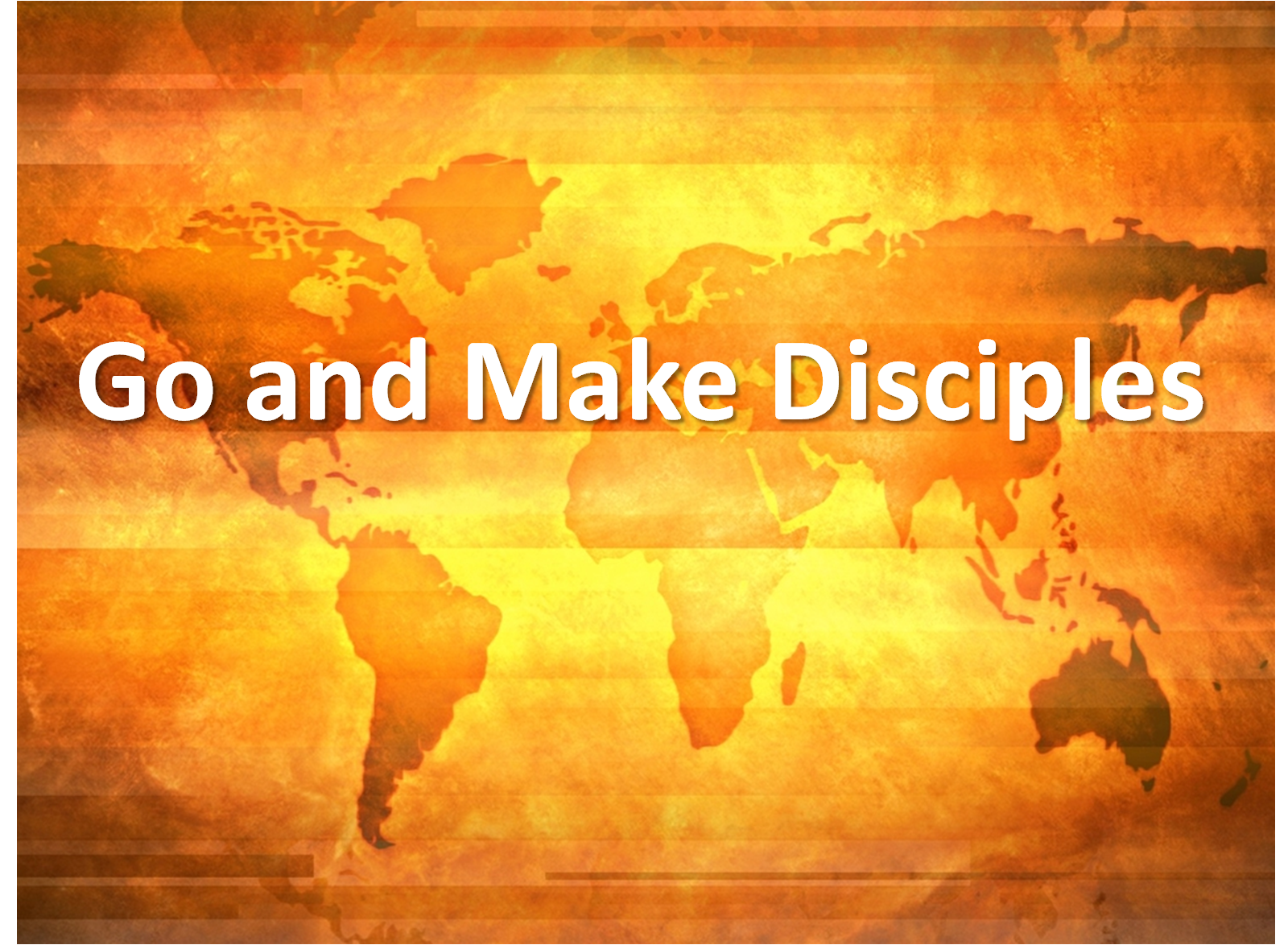 Mission Sunday
A Passion For the Lost
God’s messengers need to proclaim the Gospel to lost people.
B. The Gospel is a simple message.
Confessing Jesus is Lord.
Believe He died and was raised.
Acts 16:30-31 Then he brought them out and said, “Sirs, what must I do to be saved?” 31 And they said, “Believe in the Lord Jesus, and you will be saved, you and your household.”
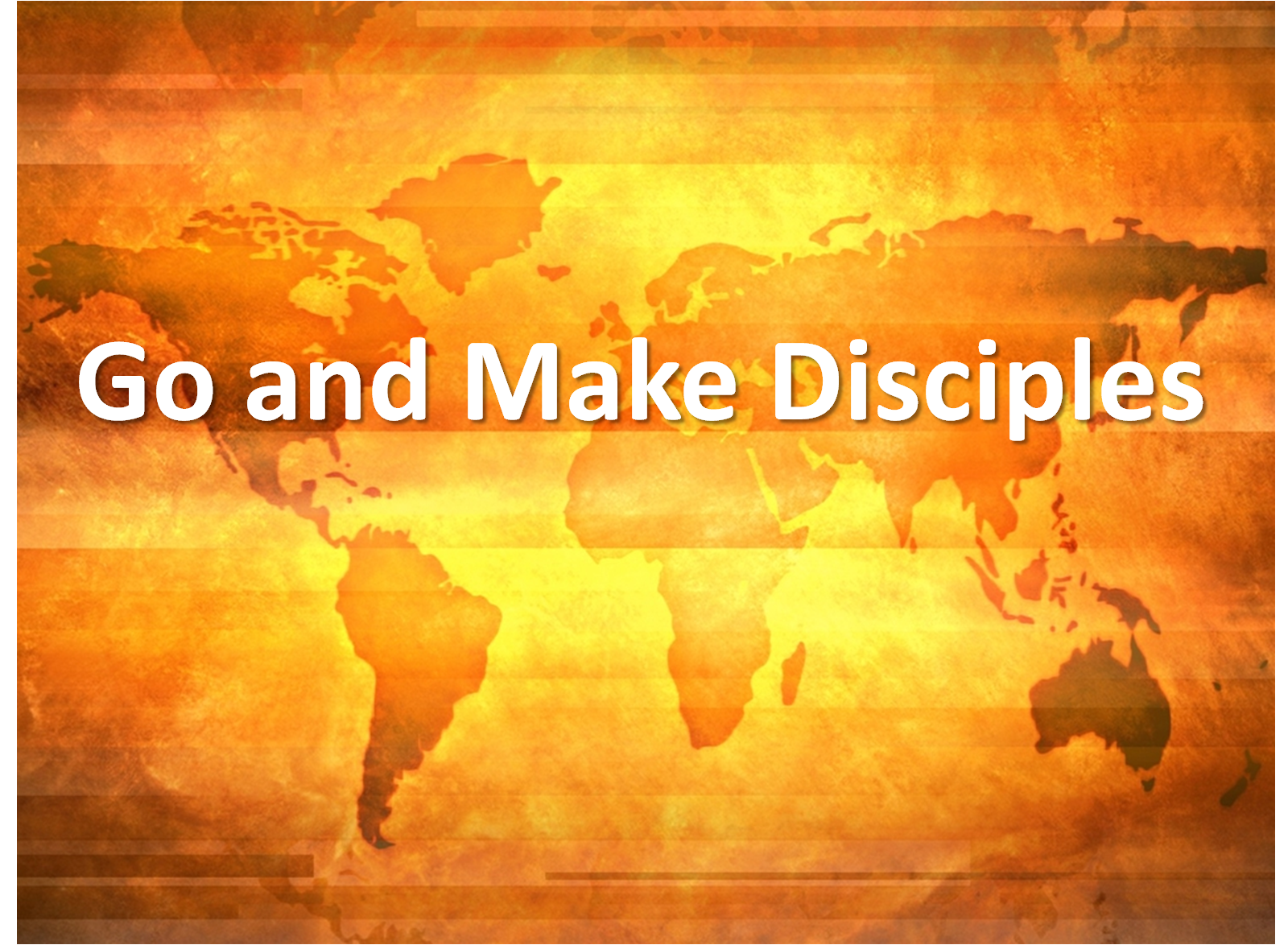 Mission Sunday
A Passion For the Lost
God’s messengers need to proclaim the Gospel to lost people.
C. Salvation is offered to all people.
11 For the Scripture says, “Everyone who believes in him will not be put to shame.” 12 For there is no distinction between Jew and Greek; for the same Lord is Lord of all, bestowing his riches on all who call on him. 13 For “everyone who calls on the name of the Lord will be saved.”
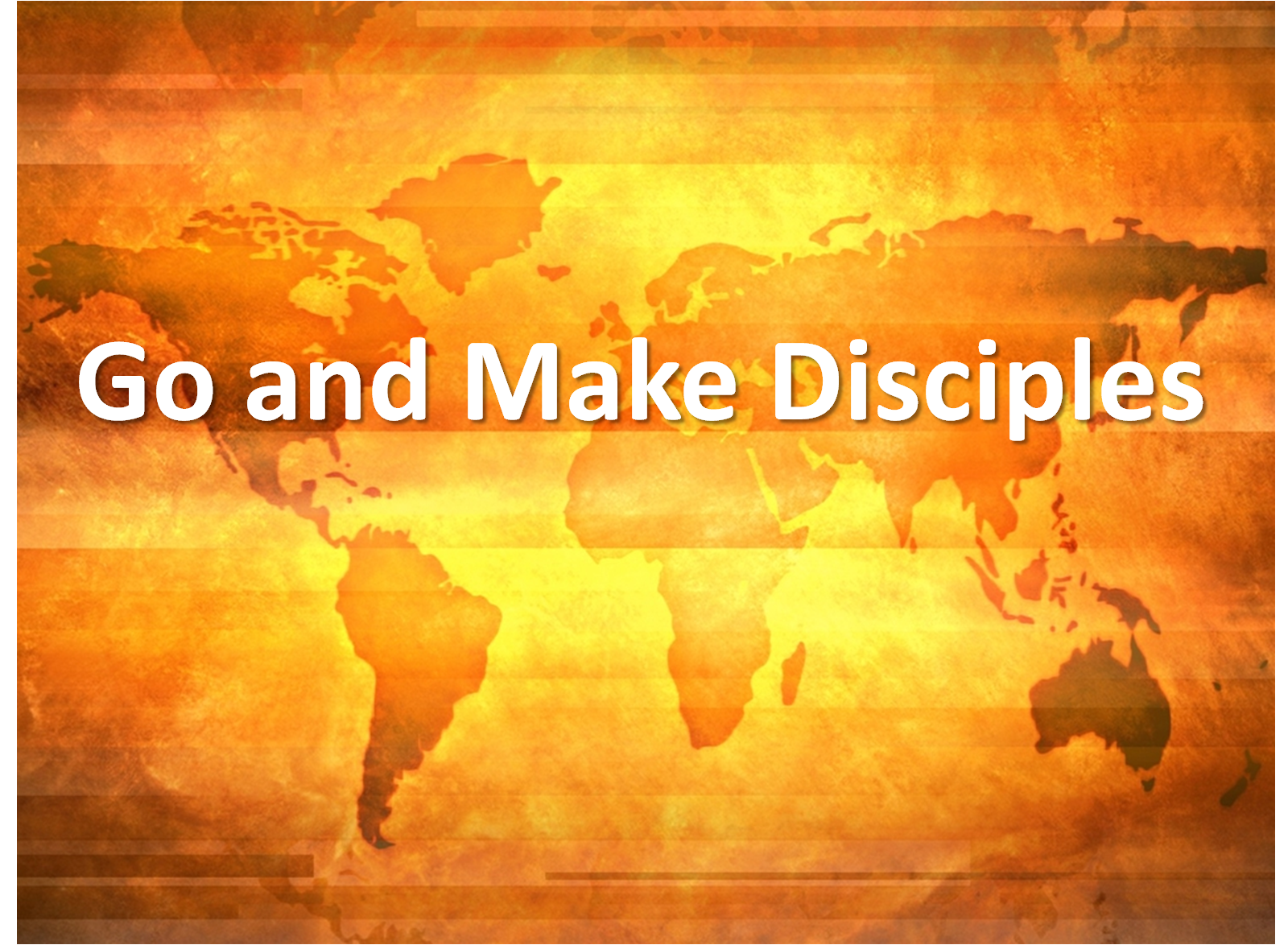 Mission Sunday
A Passion For the Lost
God’s messengers need to proclaim the Gospel to lost people.
C. Salvation is offered to all people.
Matthew 16:18 And I tell you, you are Peter, and on this rock I will build my church, and the gates of hell shall not prevail against it.
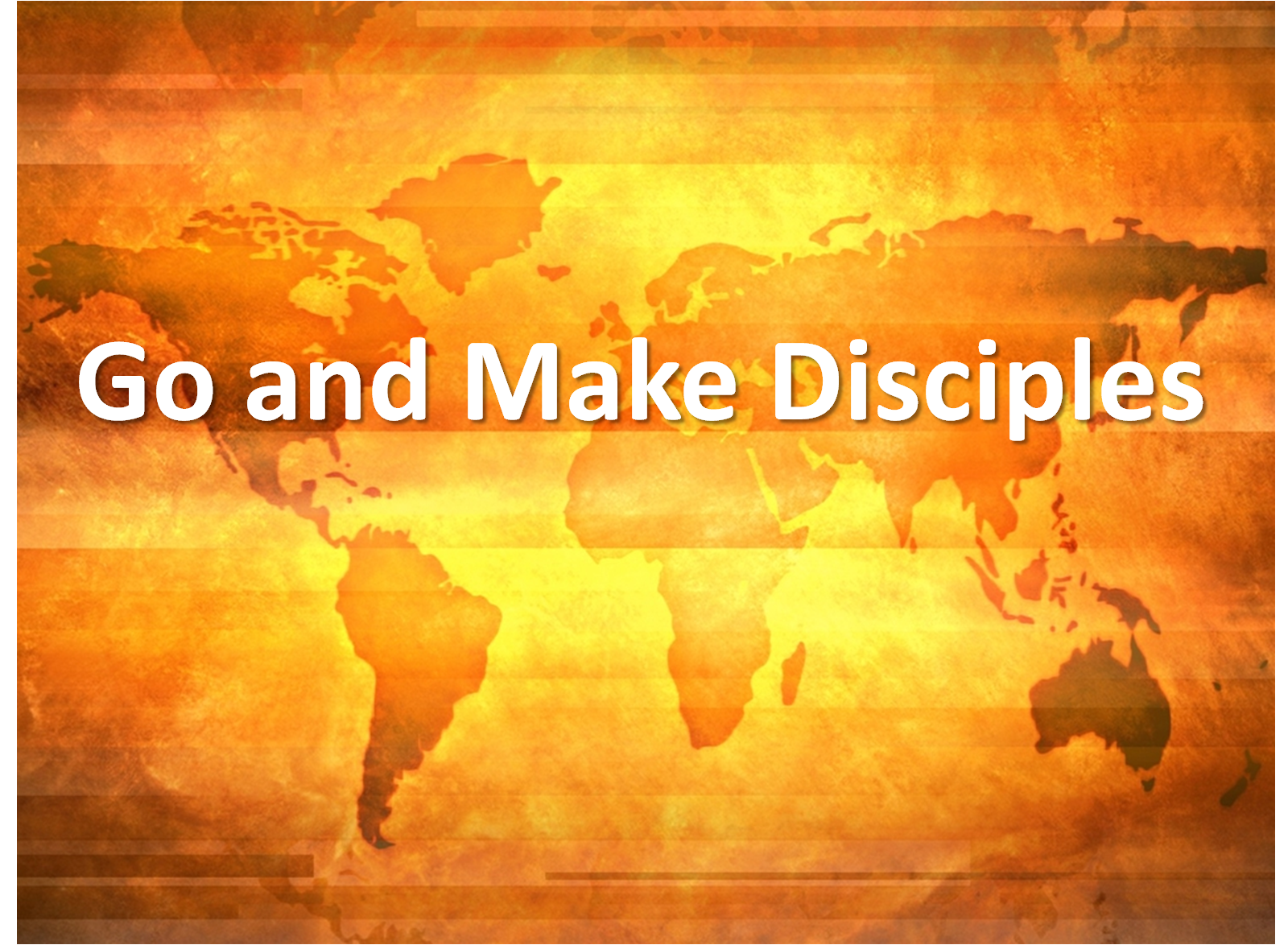 Mission Sunday
A Passion For the Lost
God’s messengers are sent to lost people so they will trust in Jesus.
A. God saves people through the preaching of the Gospel.
14 How then will they call on him in whom they have not believed? And how are they to believe in him of whom they have never heard? And how are they to hear without someone preaching? 15 And how are they to preach unless they are sent?
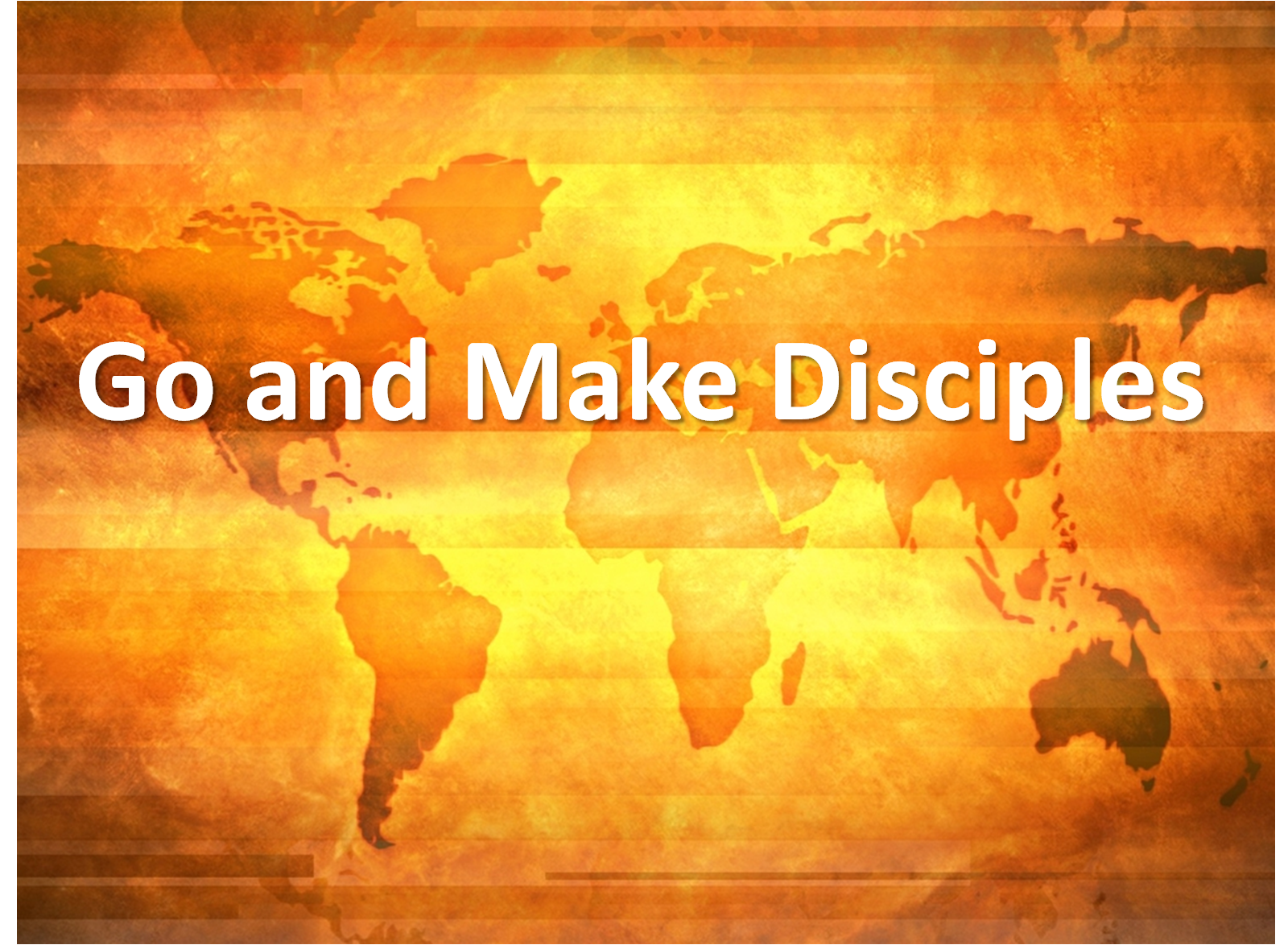 Mission Sunday
A Passion For the Lost
God’s messengers are sent to lost people so they will trust in Jesus.
A. God saves people through the preaching of the Gospel.
Calling requires faith.
Faith requires hearing.
Hearing requires preaching.
Preaching requires sending.
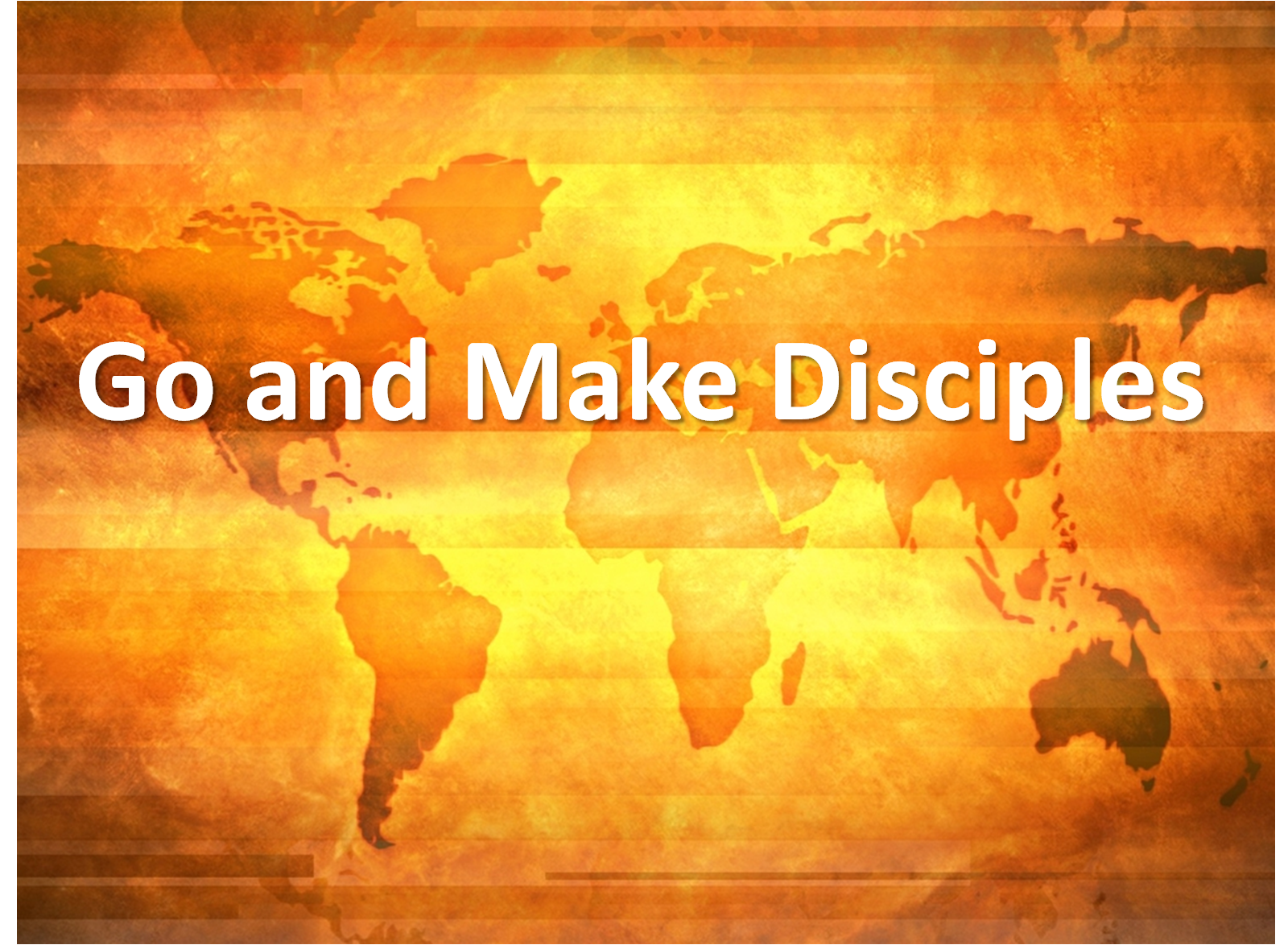 Mission Sunday
A Passion For the Lost
God’s messengers are sent to lost people so they will trust in Jesus.
B. God saves people through faithful witnesses.
As it is written, “How beautiful are the feet of those who preach the good news!”
Be sensitive
Be available
Initiate



Be tactful
Focus on Jesus
Invite them to believe in Christ
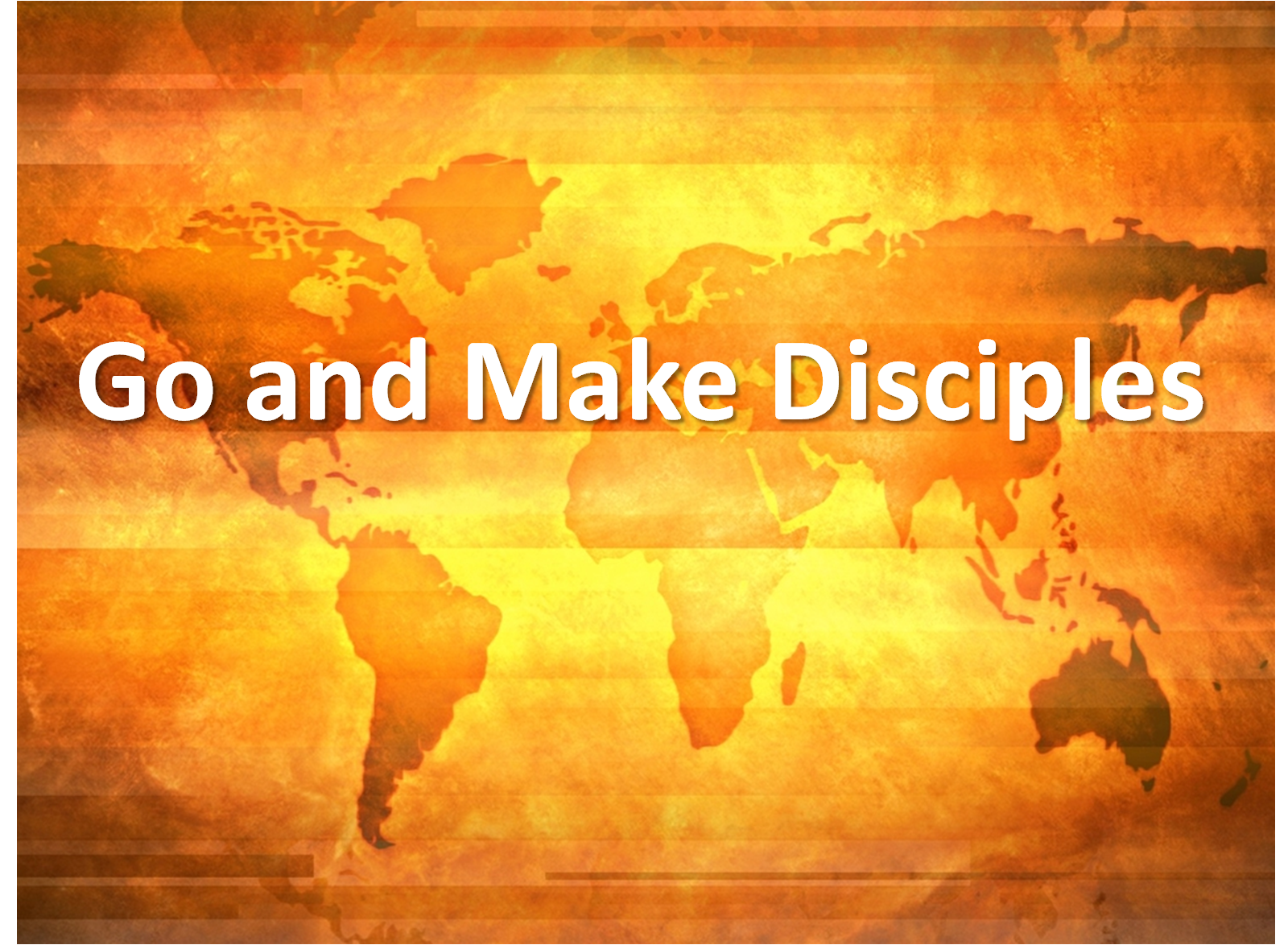 Mission Sunday
A Passion For the Lost
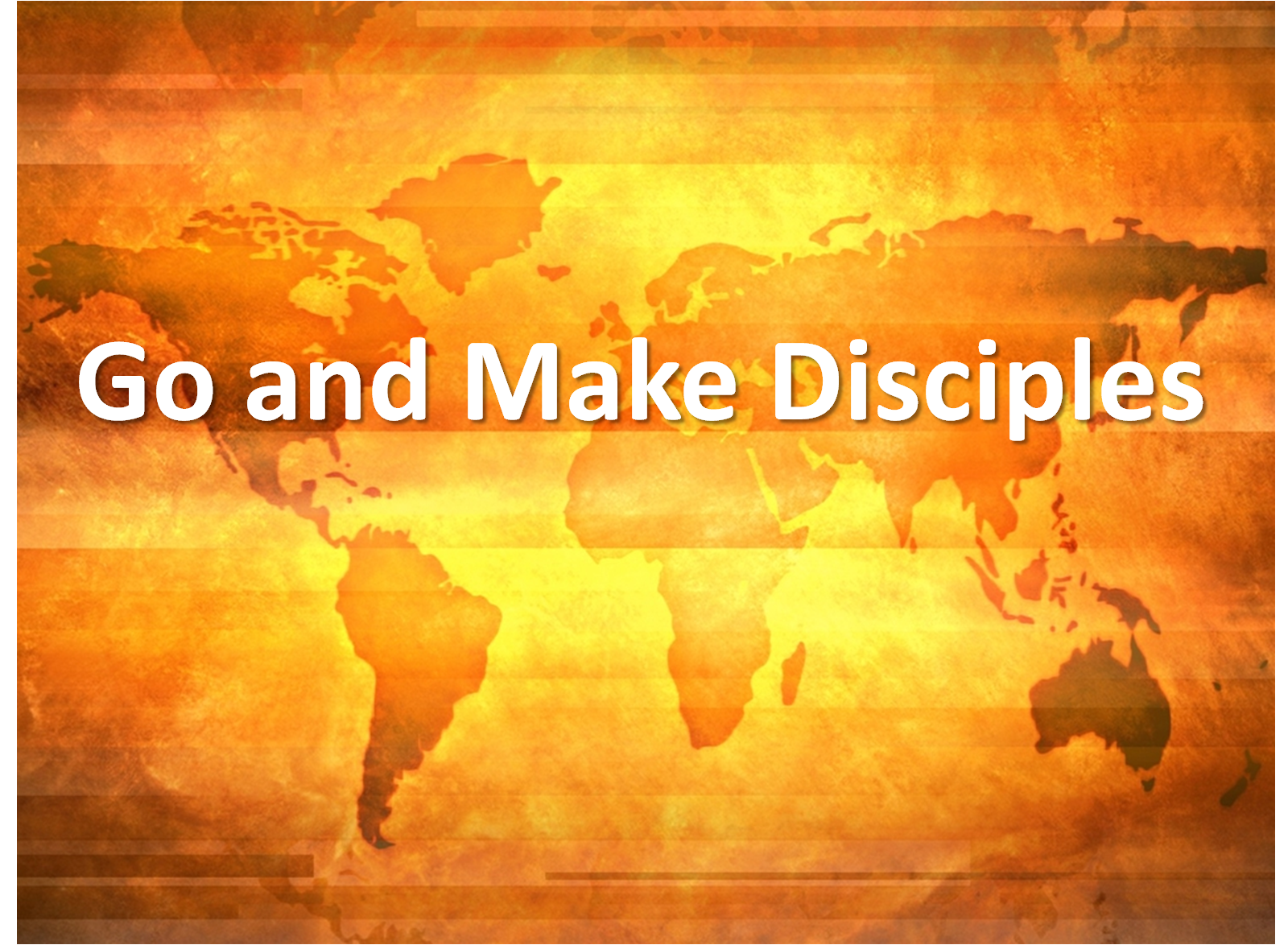 Mission Sunday
A Passion For the Lost
As we cultivate a passion for those who don’t know Jesus, we pray for opportunities to share with them the Good News that Jesus is Lord. He died for our sins and through faith God raised Him from the dead that we may be saved and given eternal life.
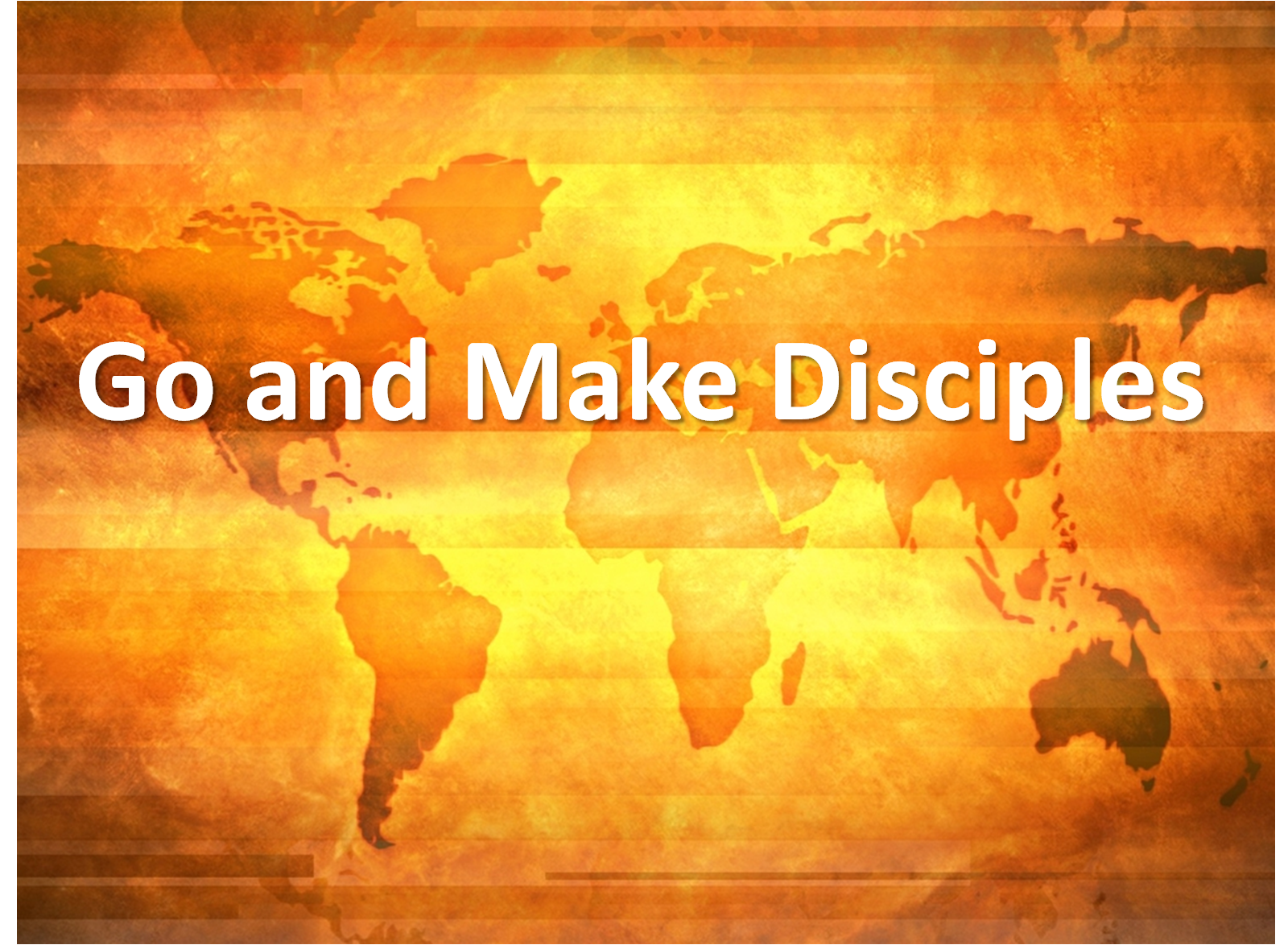 Mission Sunday
A Passion For the Lost
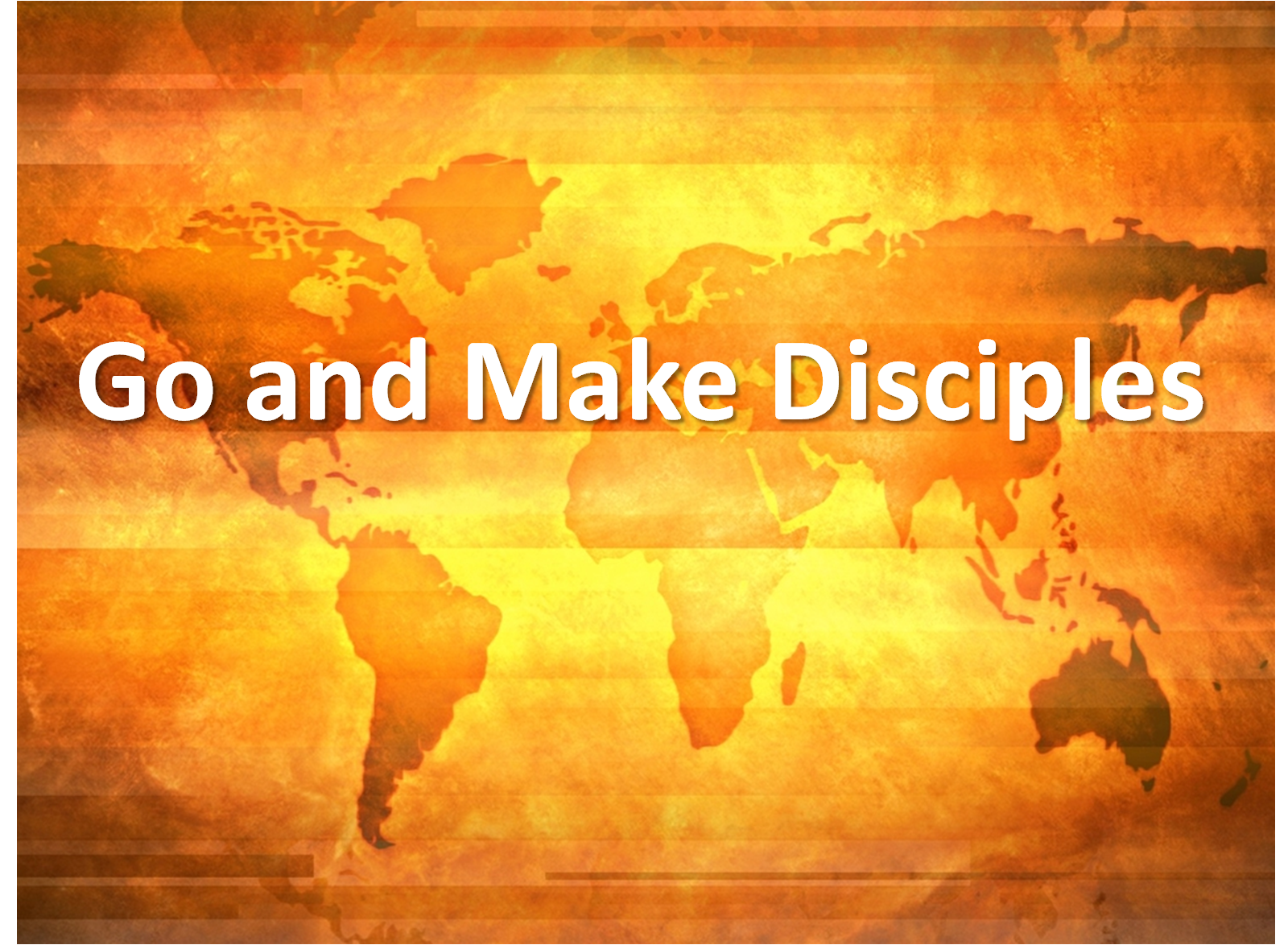 Mission Sunday
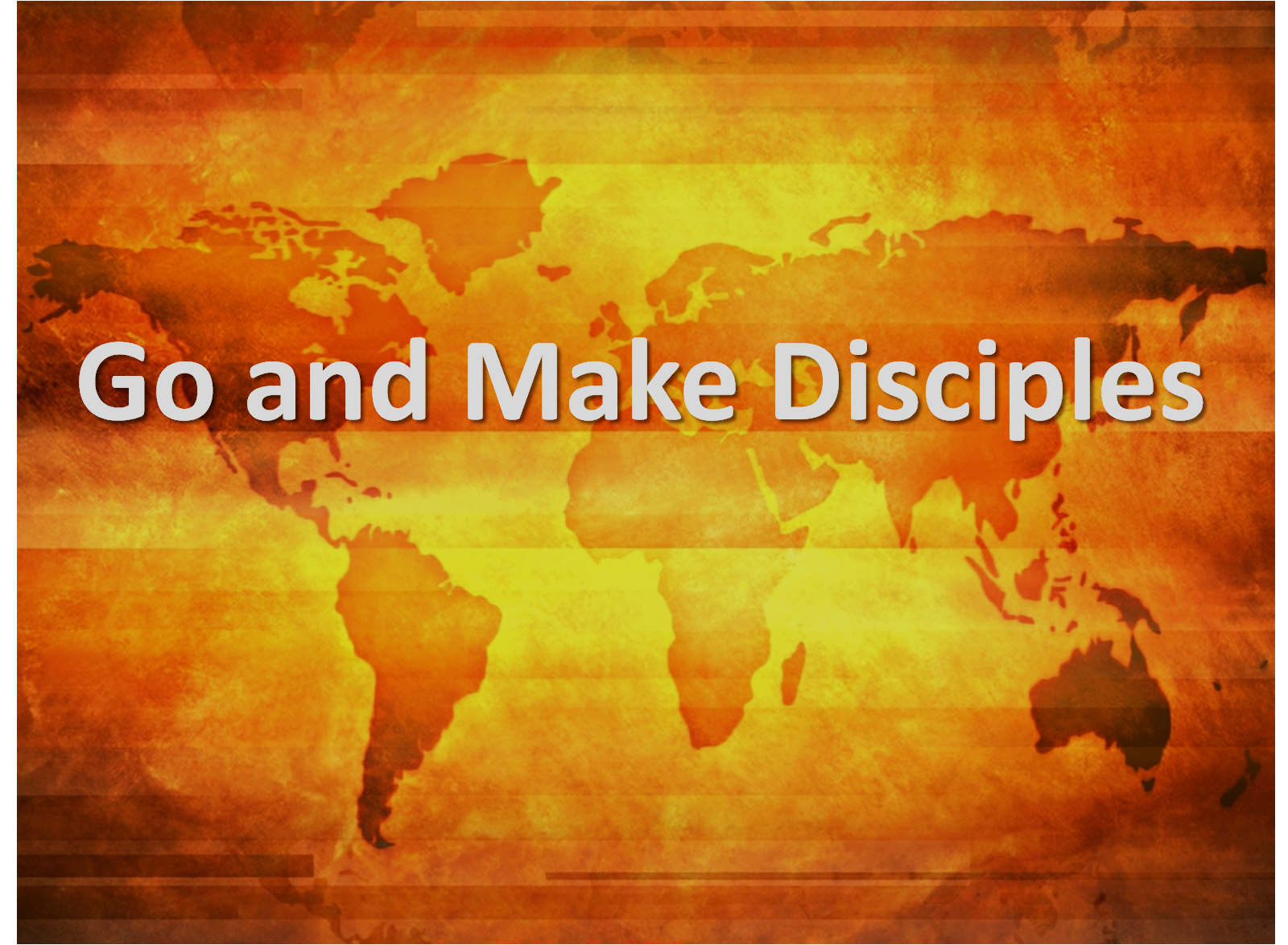